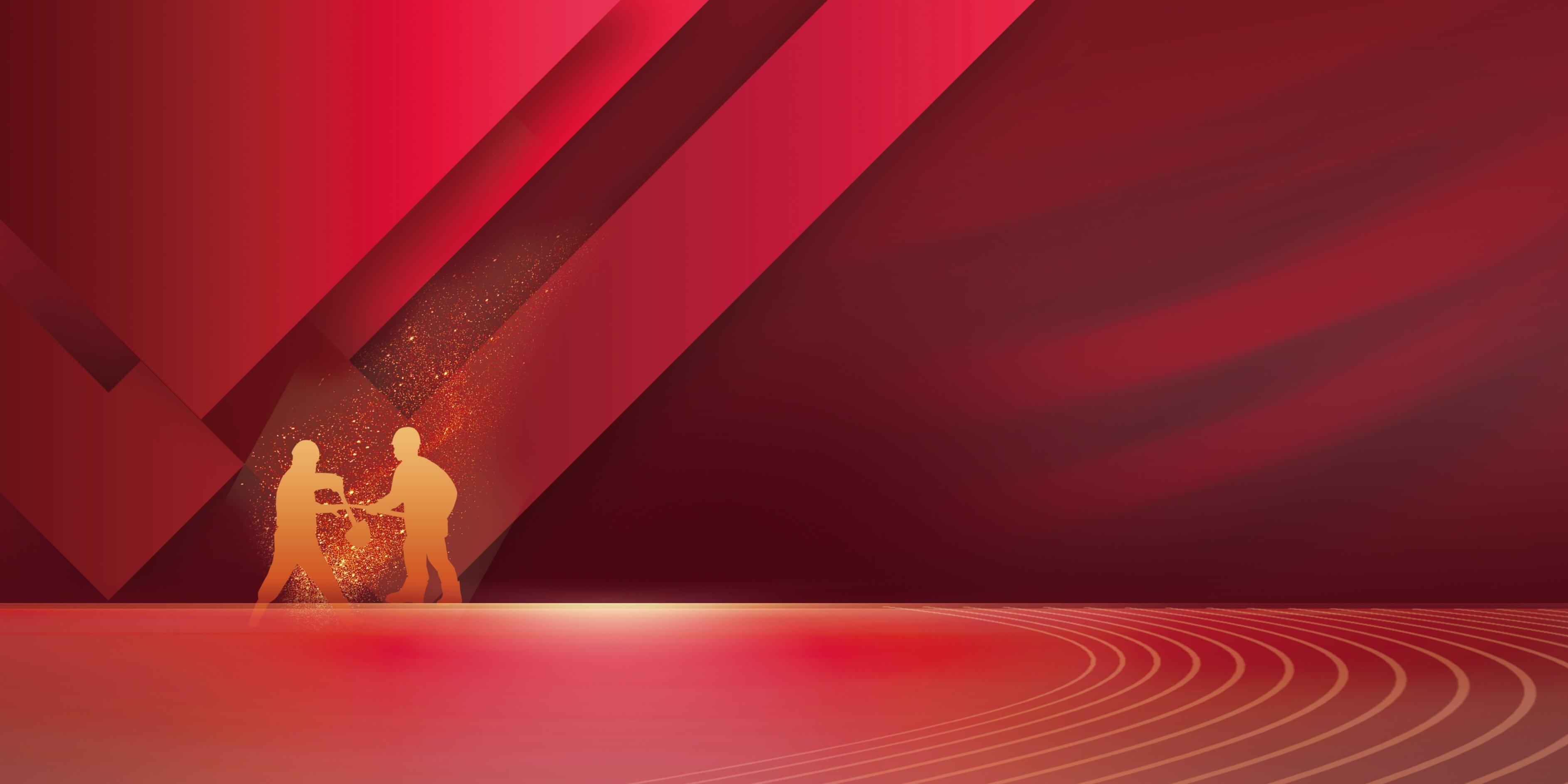 LIFE IS SUPREME
LOGO
生·命·至·上
新安全生产法
培训教育课件
新安全生产法修改历程重点问题变化培训课件
TRAINING COURSEWARE FOR KEY ISSUES AND CHANGES IN THE MODIFICATION PROCESS OF THE NEW WORK SAFETY LAW
培训人：优品PPT
时间：20XX年X月
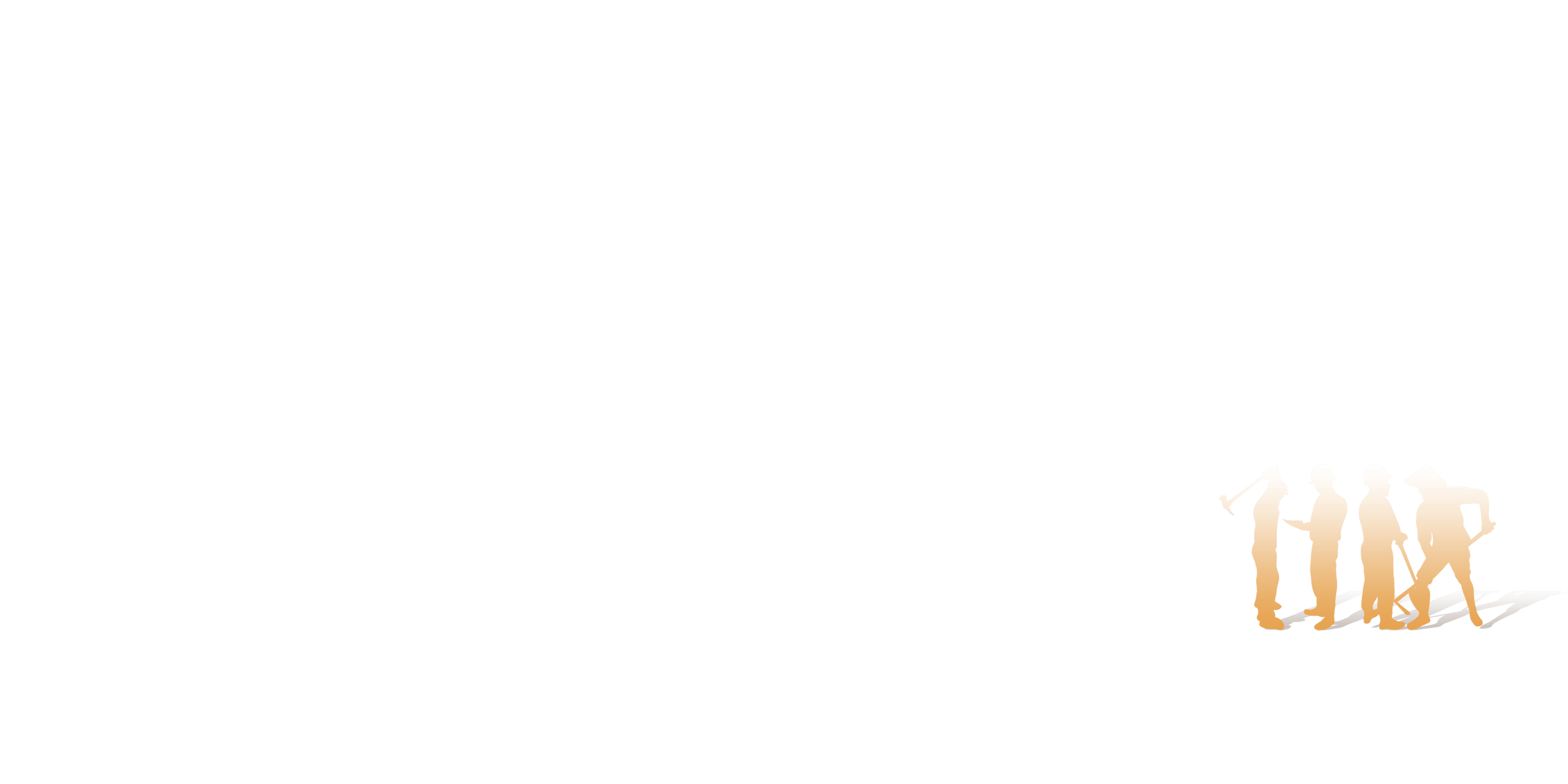 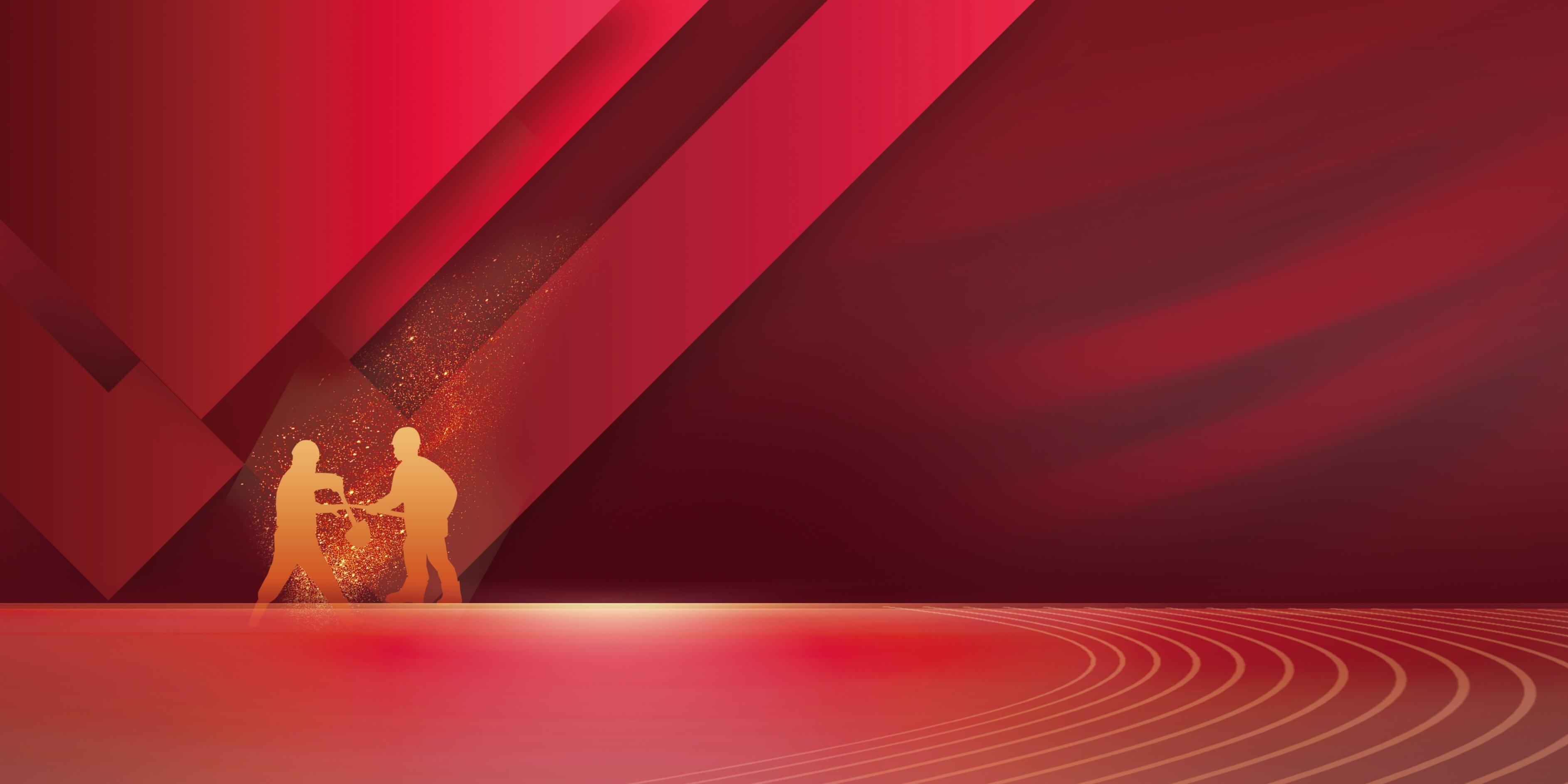 新安全生产法的修改历程
1
新安全生产法的主要亮点
2
LIFE IS SUPREME
LOGO
生·命·至·上
CONTENTES
目录
新版《安全生产法》解读
3
新安全生产法解决的问题
4
新安全生产法修改后变化
5
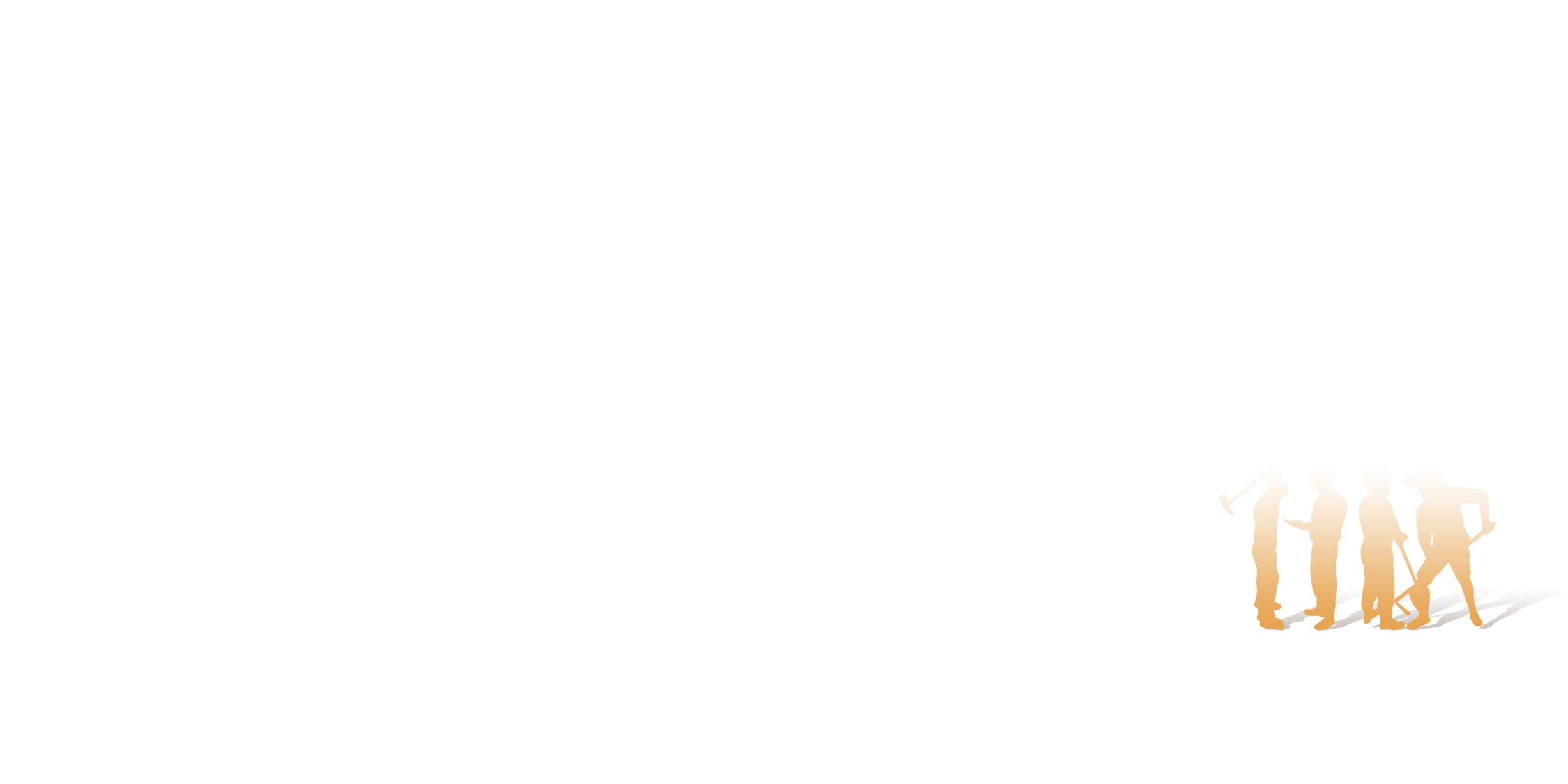 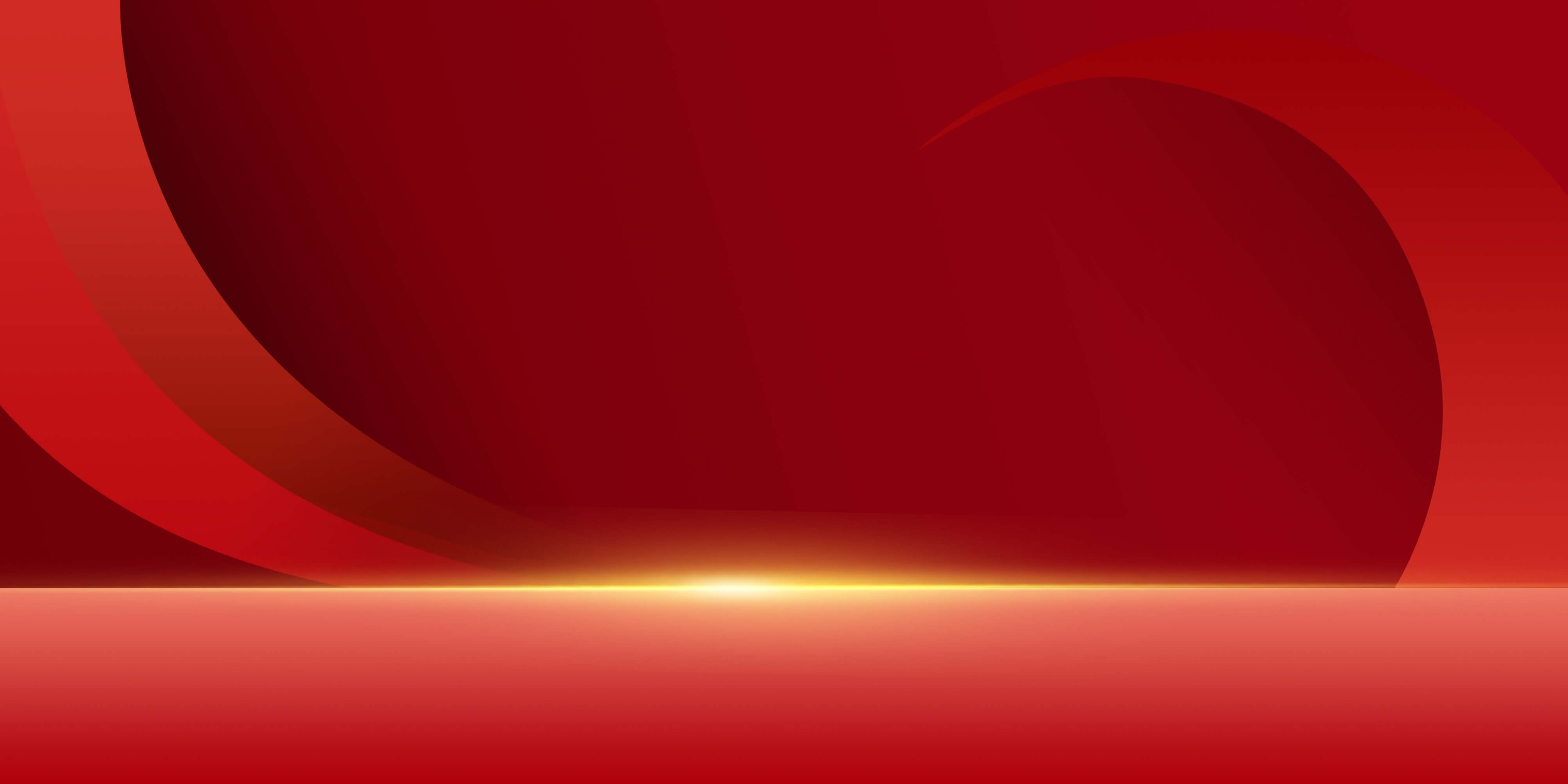 LIFE IS SUPREME
LOGO
生·命·至·上
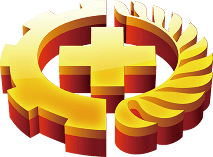 第一章
新安全生产法的修改历程
TRAINING COURSEWARE FOR KEY ISSUES AND CHANGES IN THE MODIFICATION PROCESS OF THE NEW WORK SAFETY LAW
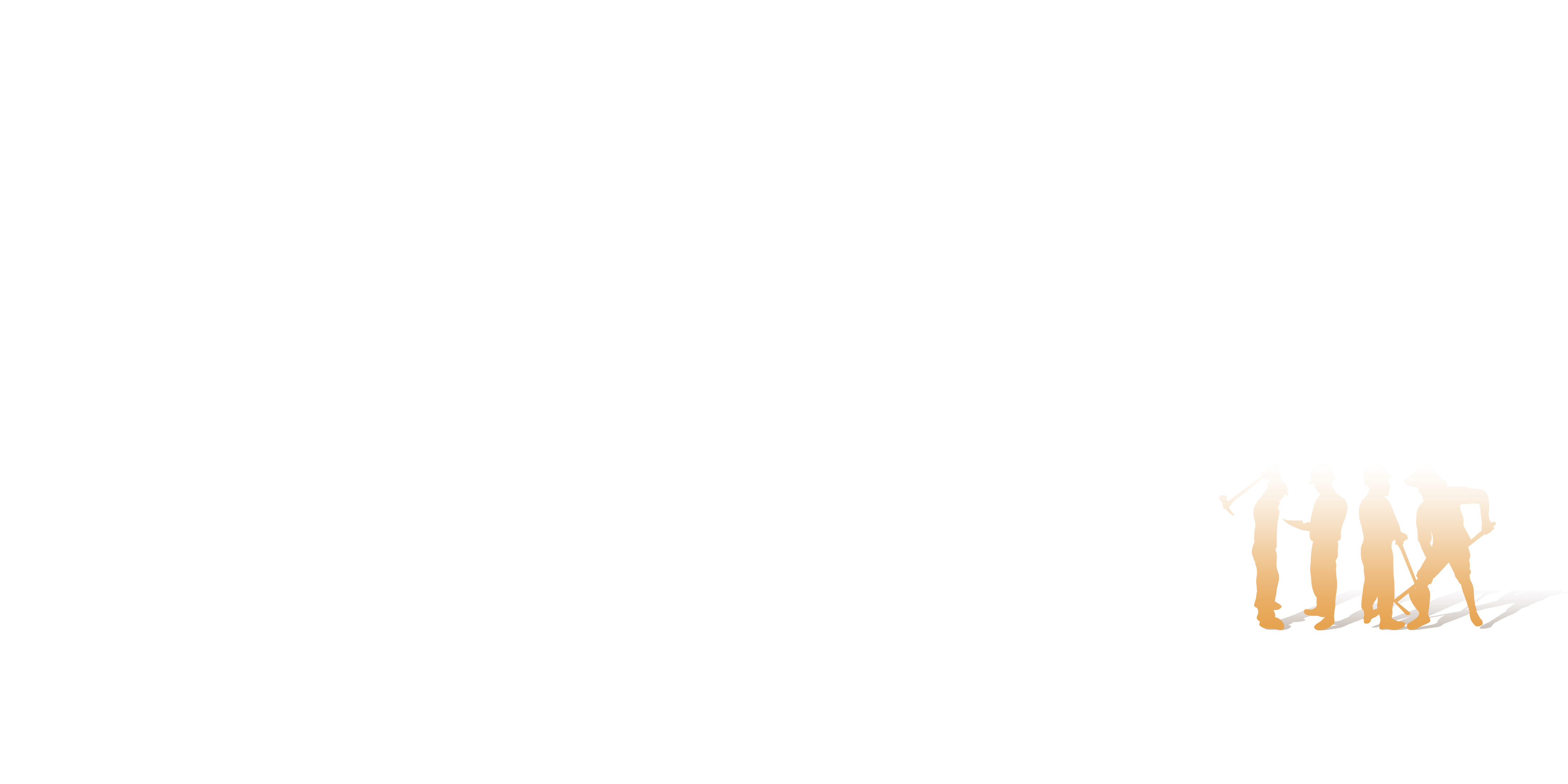 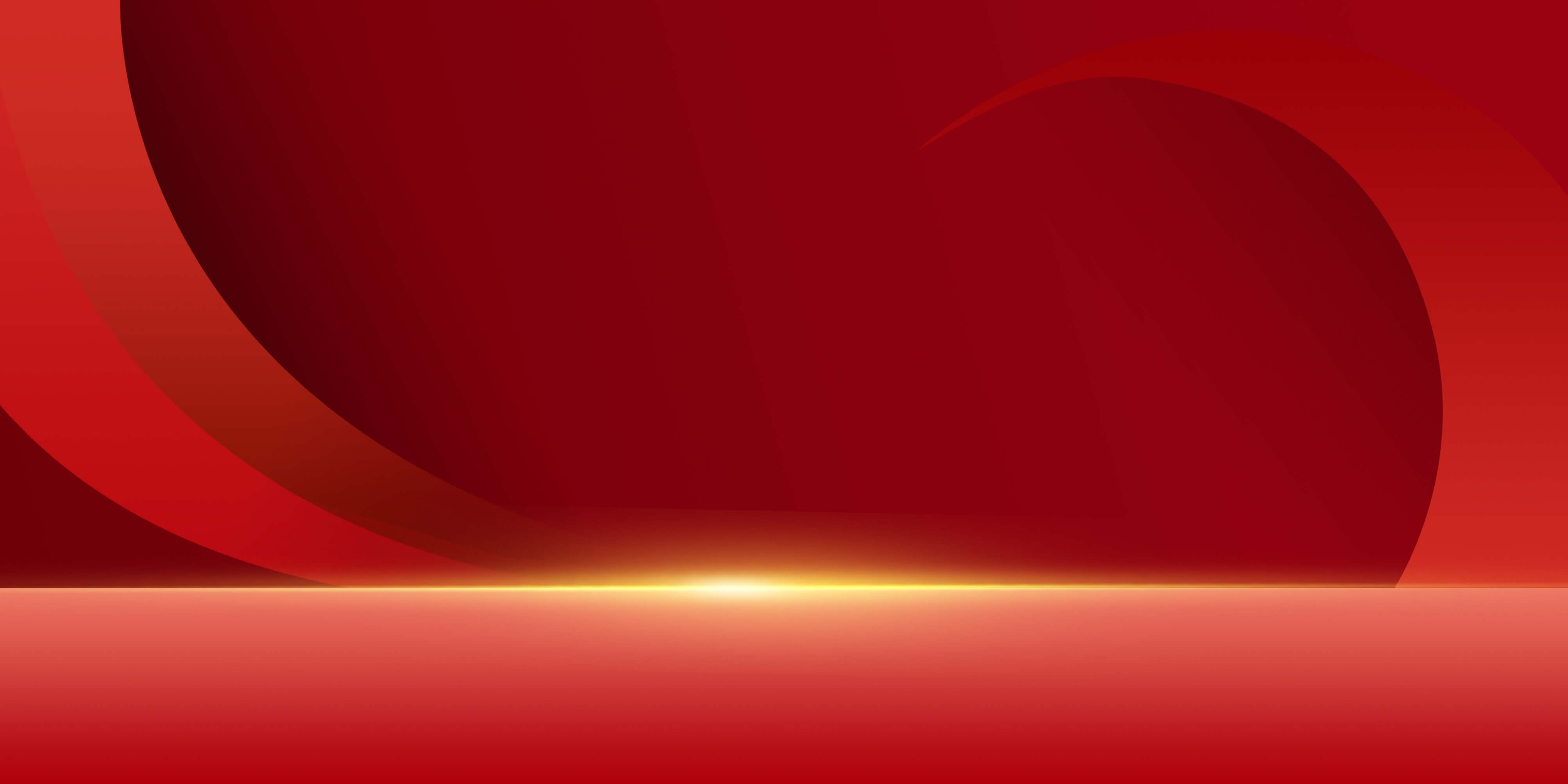 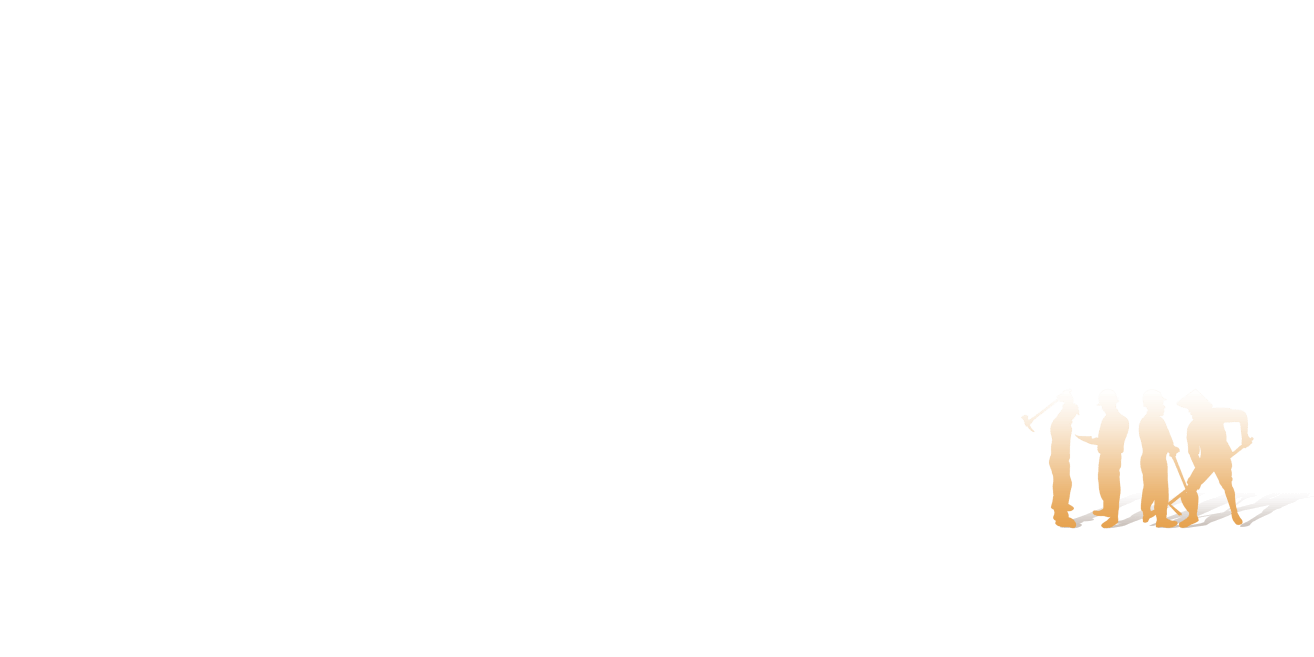 新安全生产法的修改历程
新安全生产法的修改历程
https://www.ypppt.com/
修改历程
修改历程
2002年11月1日正式施行，实施十余年来，对预防减少事故，保障人民生命财产安全发挥重要作用
修改历程
第十二届全国人民代表大会常务委员会第十次会议修改于2014年8月31日通过，自2014年12月1日起施行
第九届人民代表大会常务委员会第二十八次会议于2002年6月29日通过自2002年11月1日起施行结束了建国来缺少安全生产领域综合法的历史
03
02
01
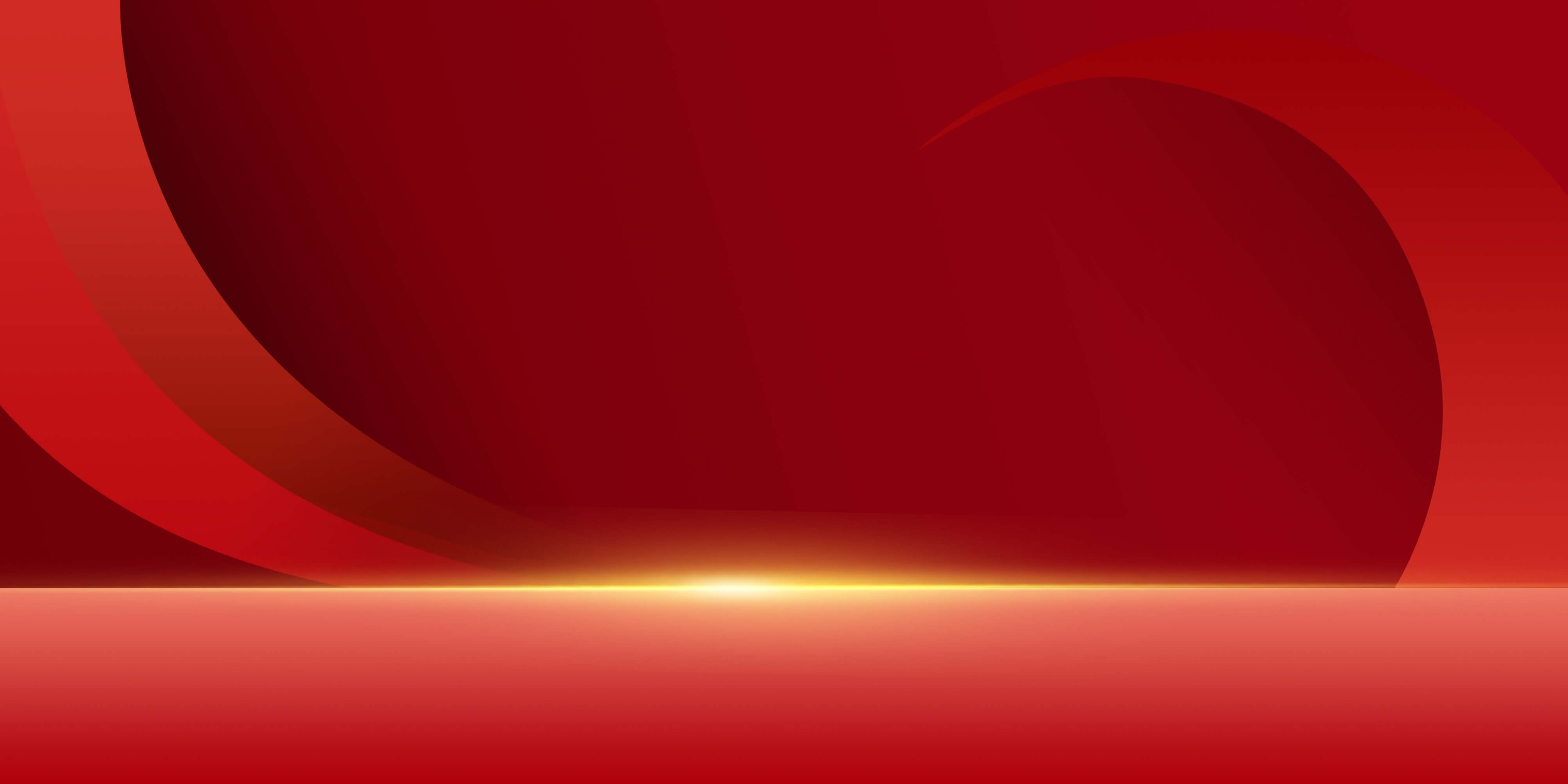 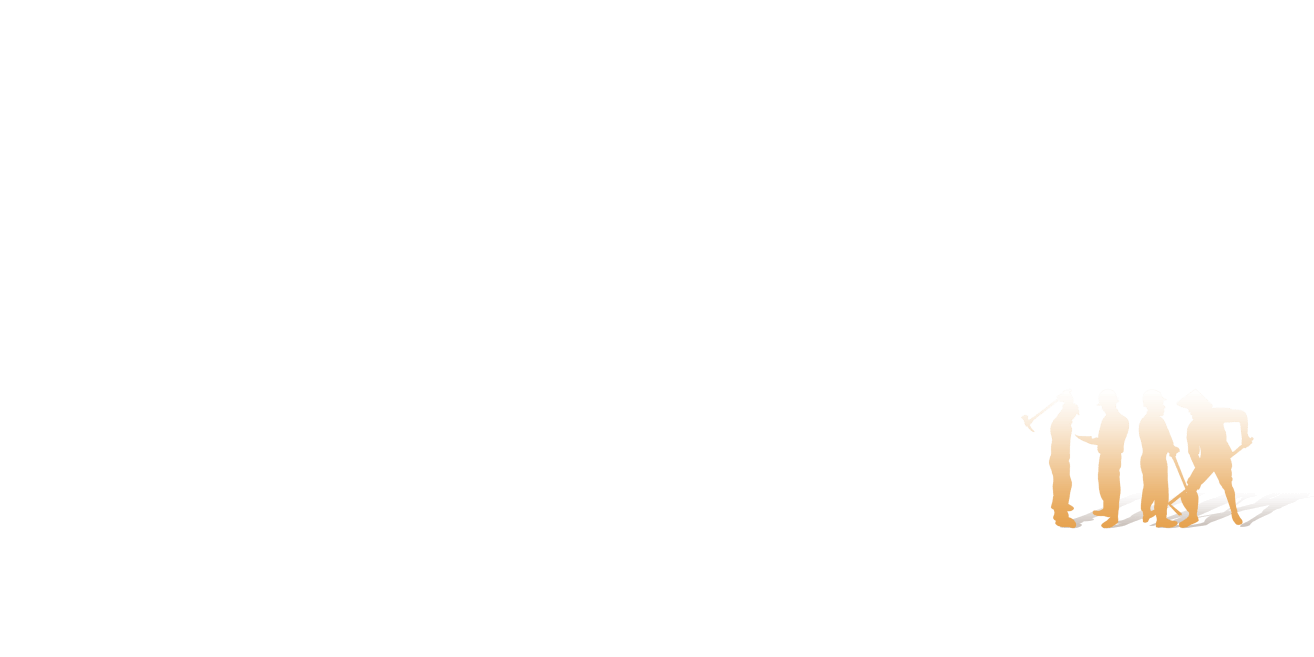 新安全生产法的修改历程
面临十余年间治国理念、经济社会、安全生产实践的不断推进变迁，尤其全社会对安全生产的期望提升，曾经里程碑意义的法律，日益显现与现实不适性
安全生产形势仍然严峻
重特大事故尚未得到有效遏制
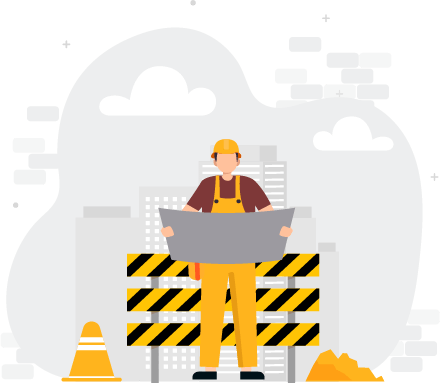 安全生产基础依然薄弱
安全产生监督管理和应急救援能力待提高
保障广大人民群众安全健康权益面临繁重任务
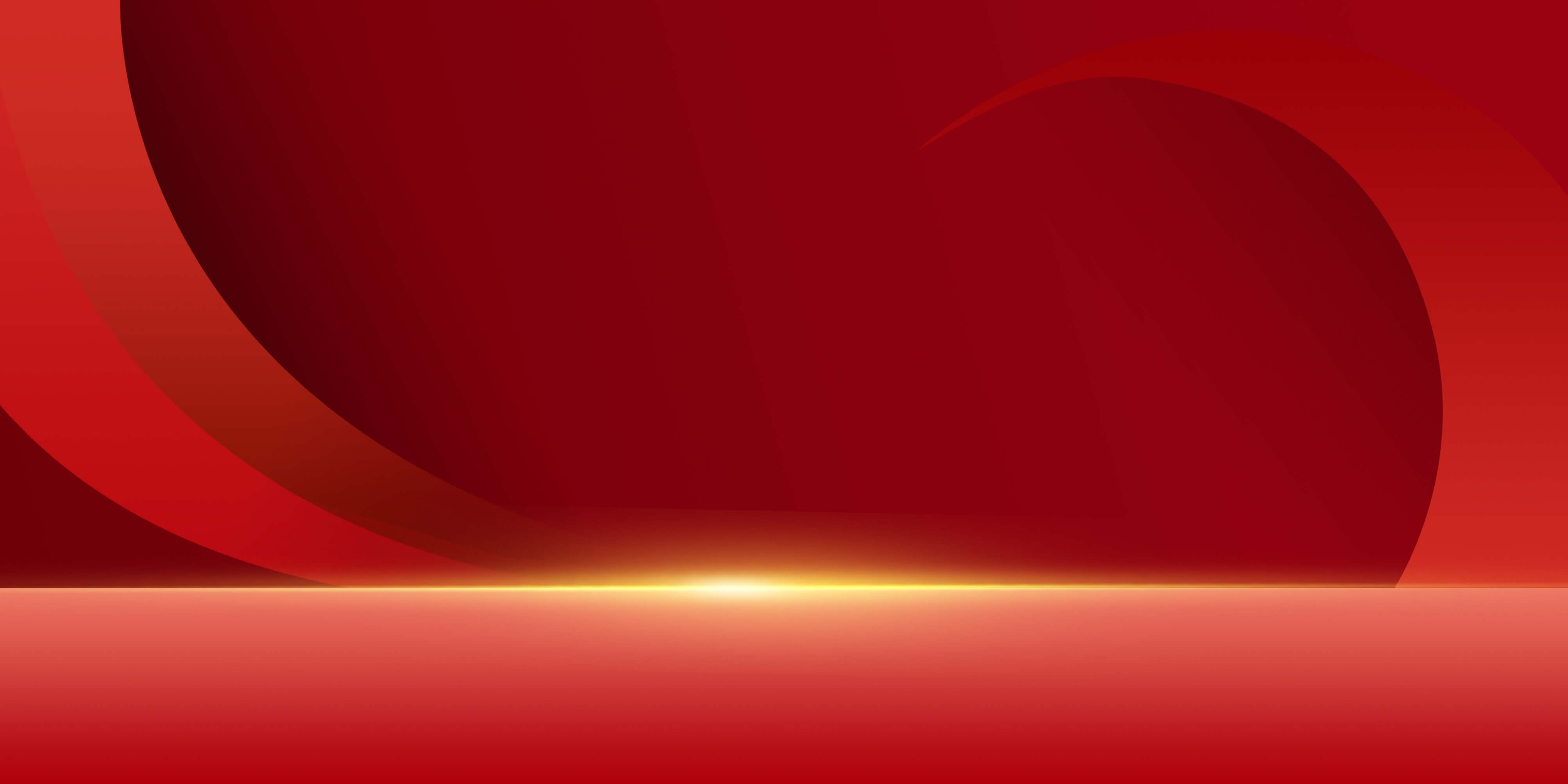 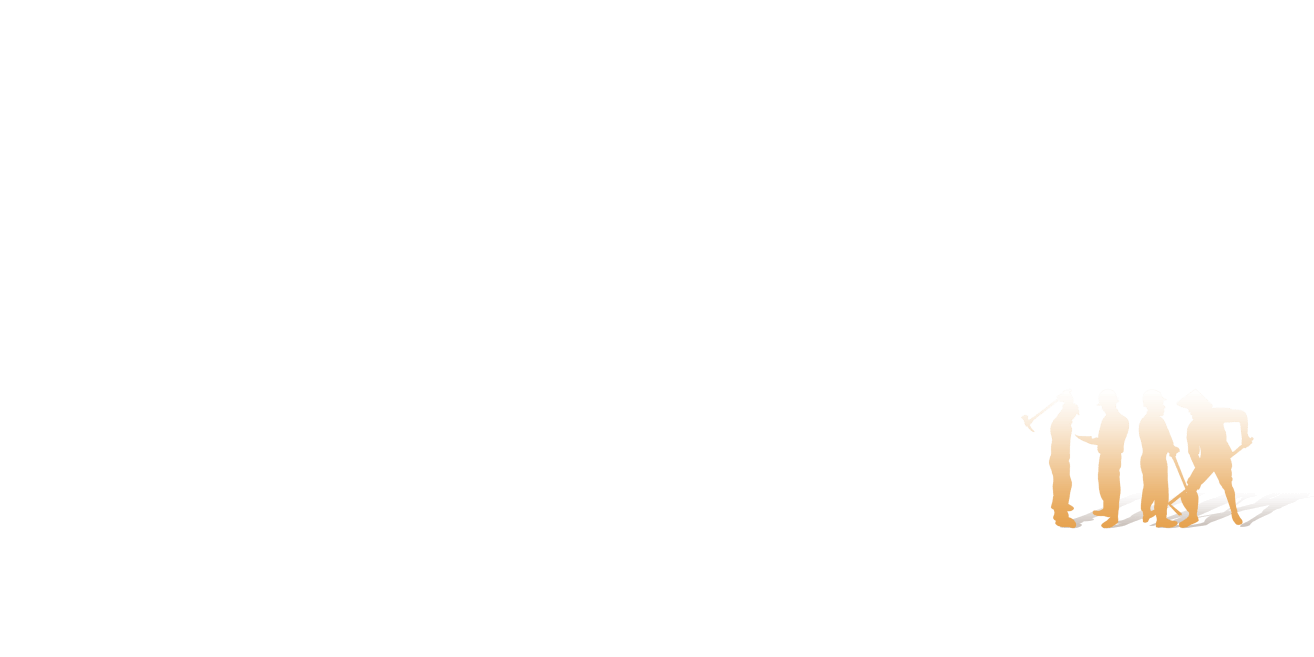 新安全生产法的修改历程
征求意见
2011年12月总局向国务院报送了送审稿，2012年6月4日由总局会同有关部门起草公布征求意见稿，征求社会各界意见书。
通过
草案
2014年1月15日国务院第36次常务会议讨论通过草案，2014年2月25日全国人大常委会首次审议草案。
审议
草案
草案较之施行已近12年的现行安全生产法，由原来的97条增加到114条，新增和修改条款67条，其中新增15条，修改52条
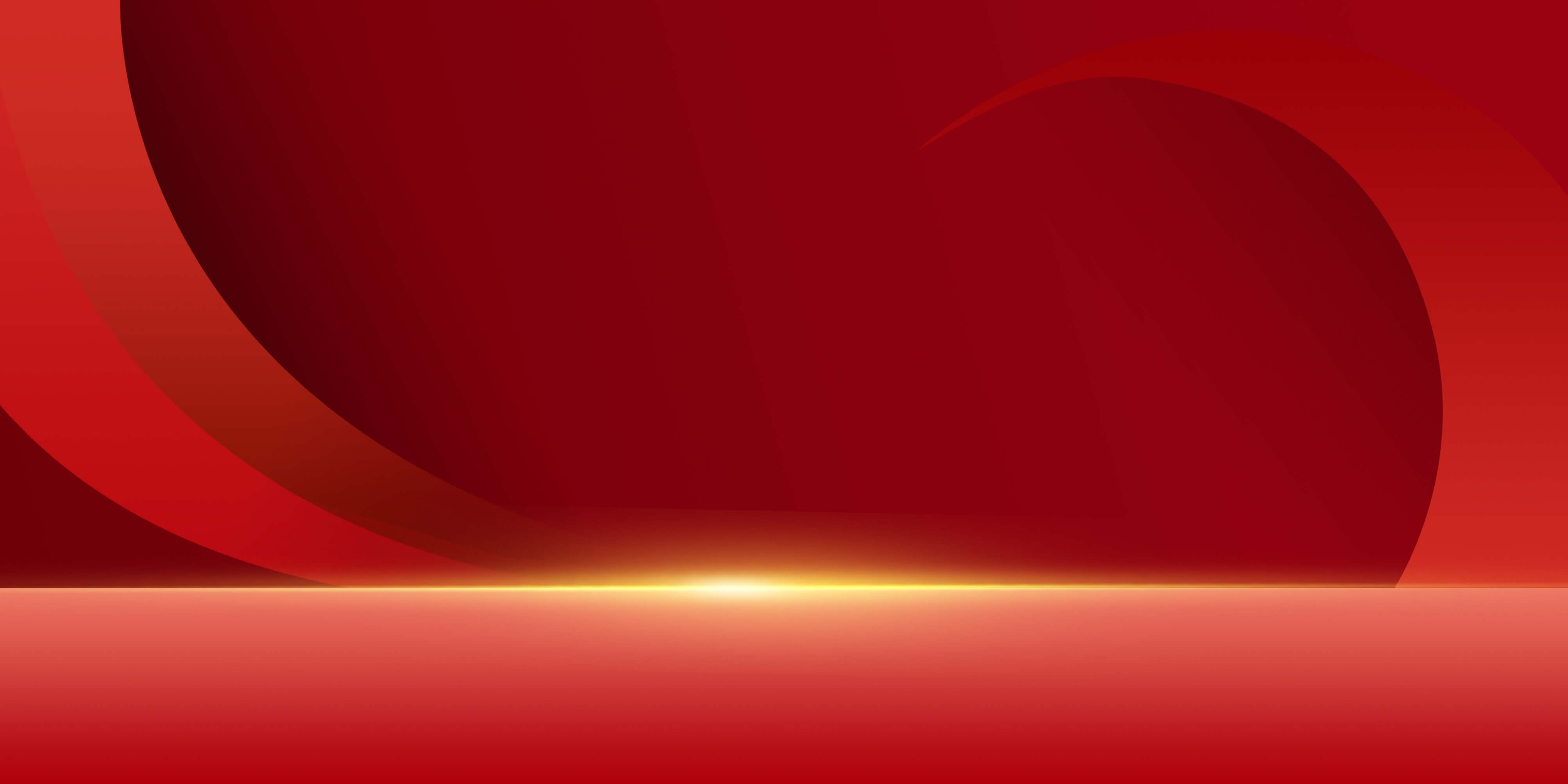 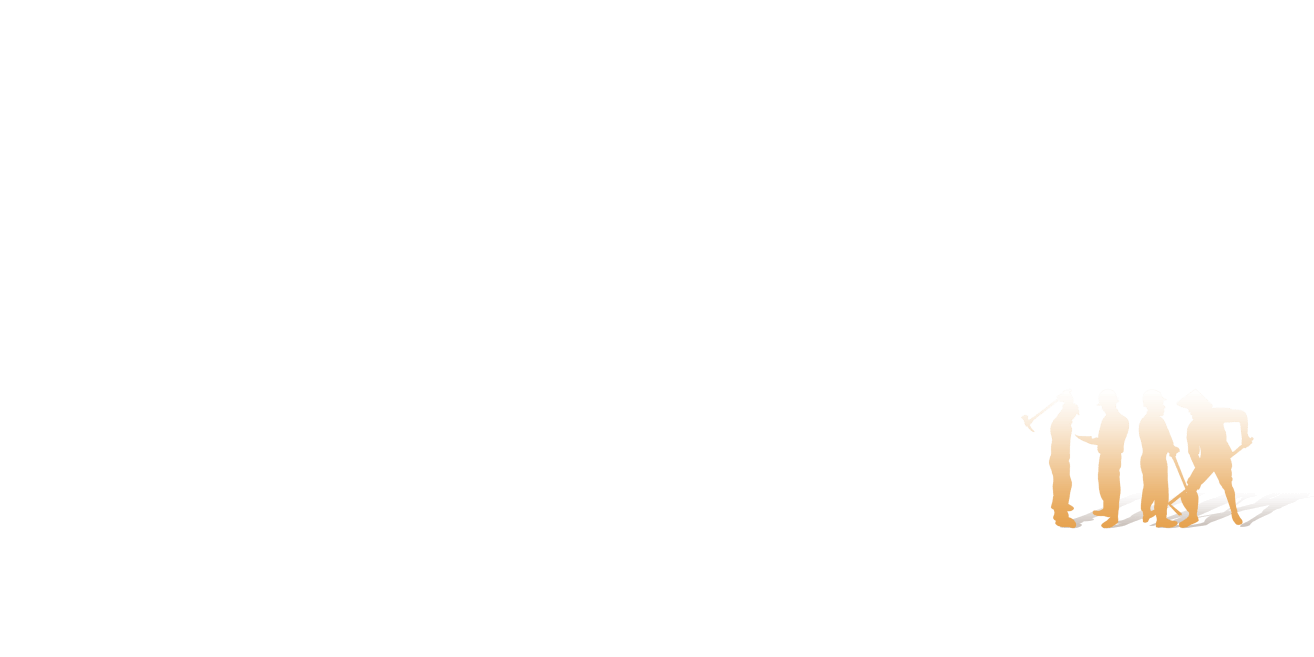 新安全生产法的修改历程
2014年8月7日至8日组织召开草案出台前评估
1
2
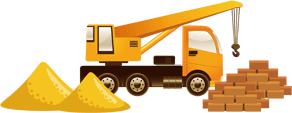 2014年8月25日提请十二届全国人大常委会第十次会议进行第二次审议草案
2014年8月31日十二届全国人大常委会第十次会议31日表决通过了全国人大常委会关于修改安全生产法的决定
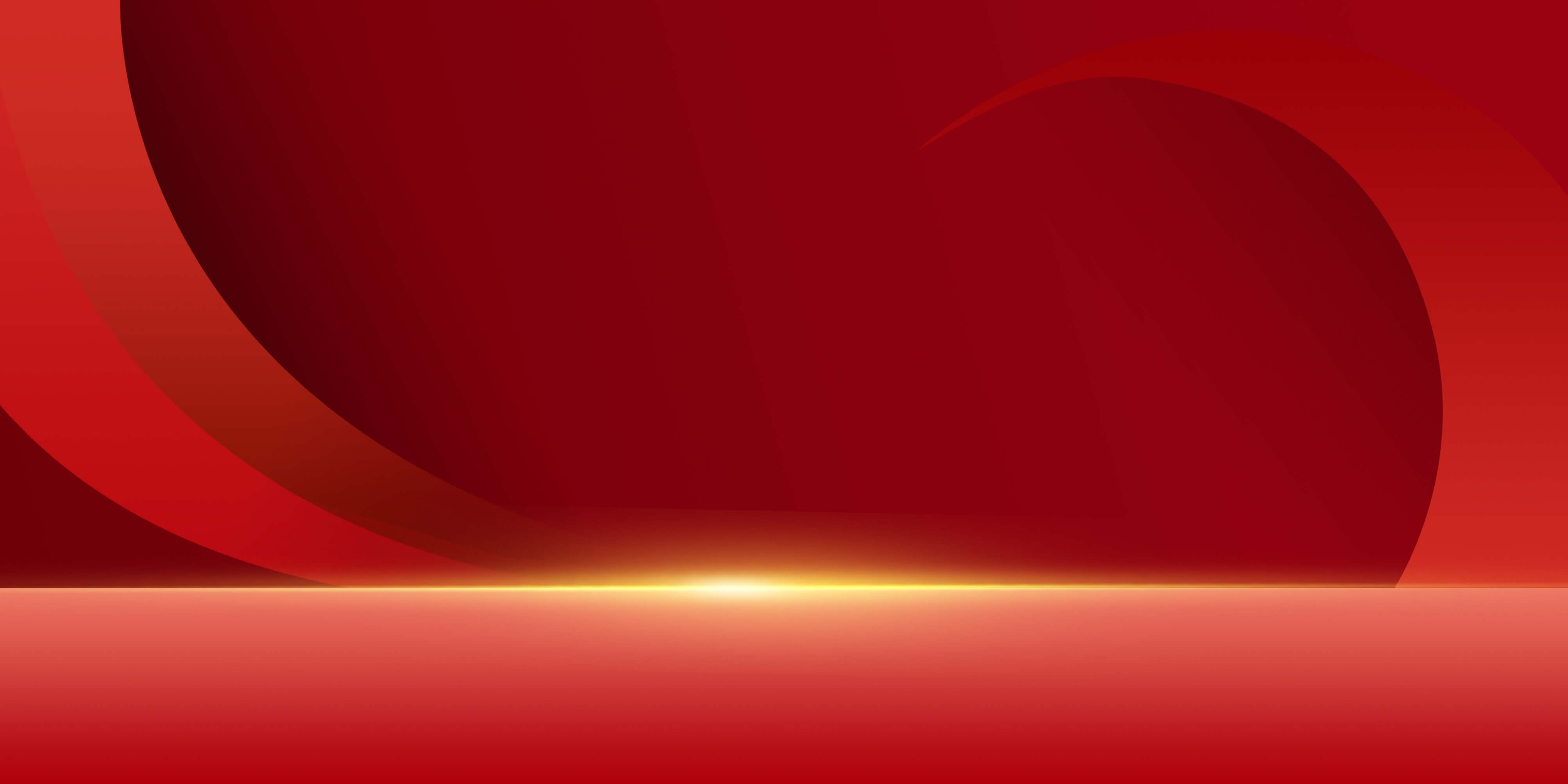 LIFE IS SUPREME
LOGO
生·命·至·上
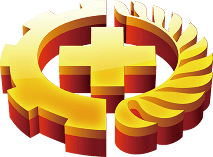 第二章
新安全生产法的主要亮点
TRAINING COURSEWARE FOR KEY ISSUES AND CHANGES IN THE MODIFICATION PROCESS OF THE NEW WORK SAFETY LAW
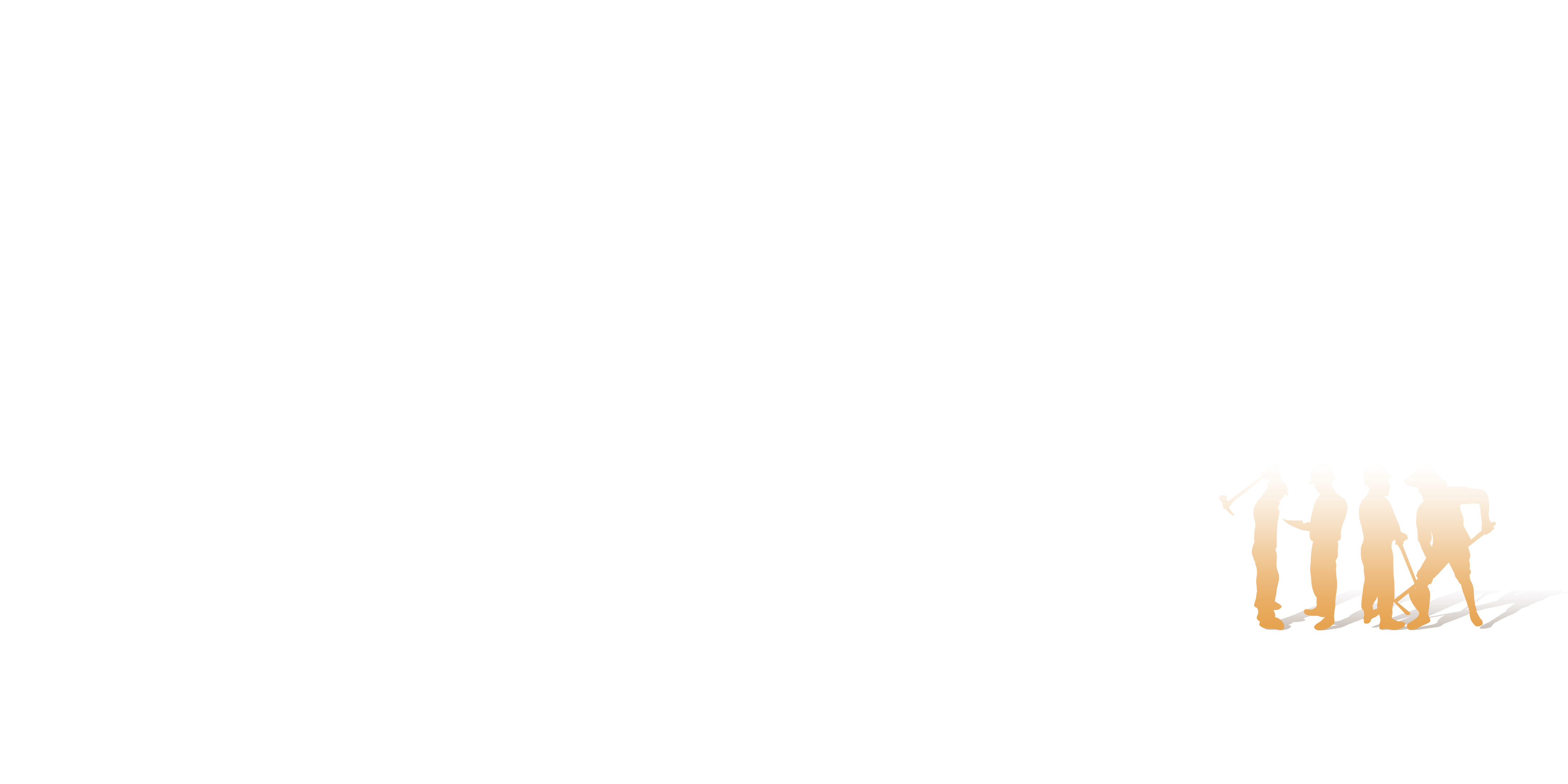 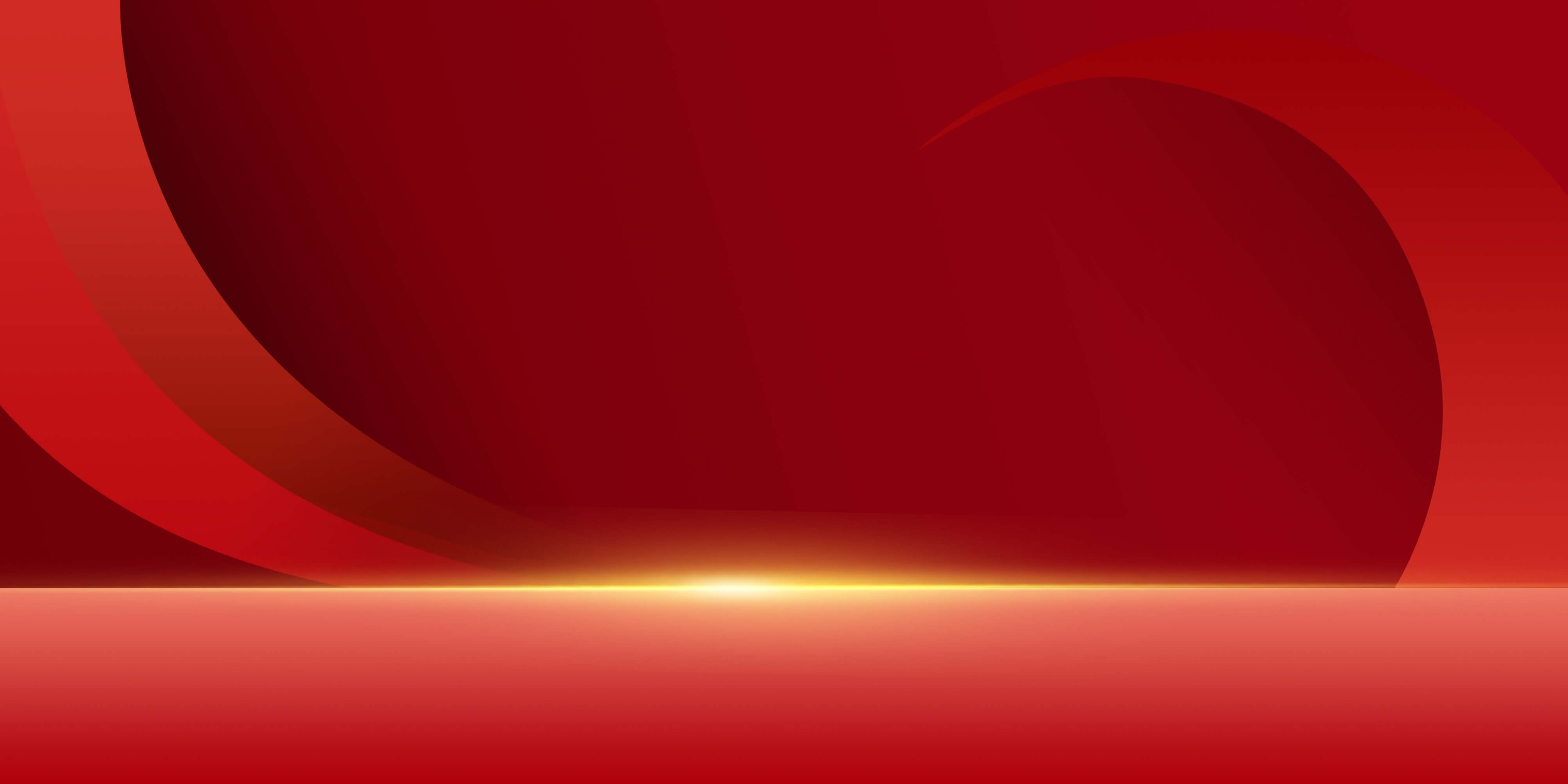 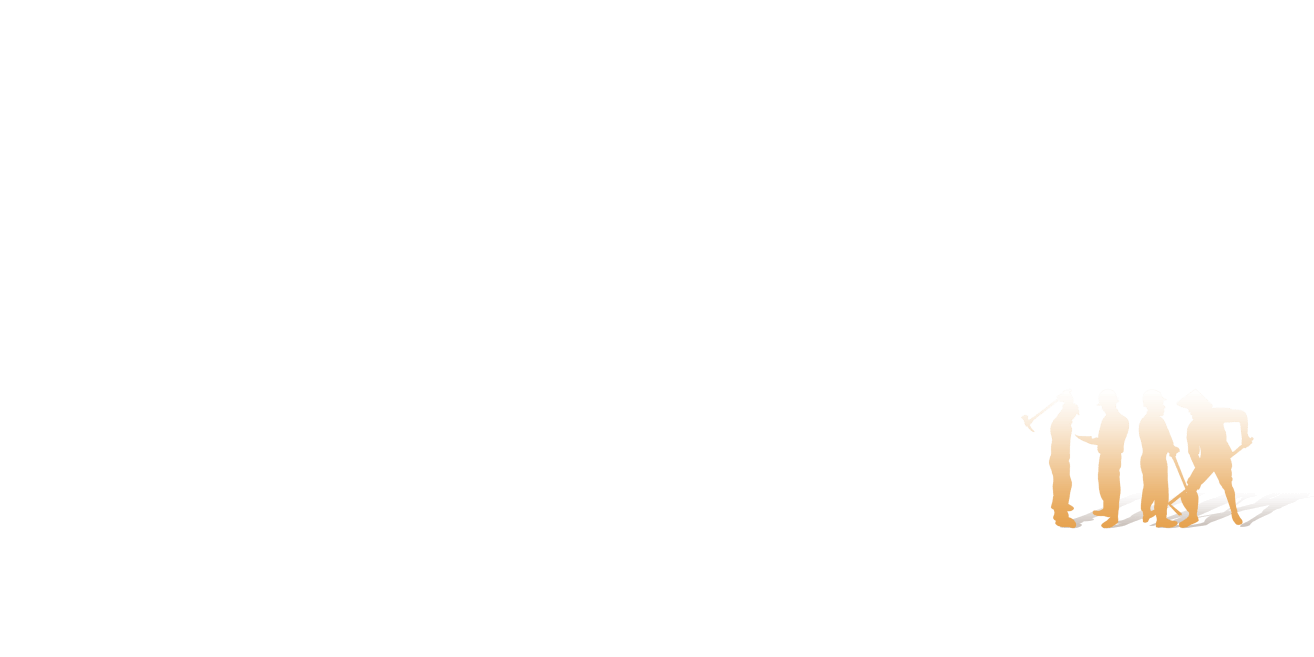 安全生产法的主要亮点
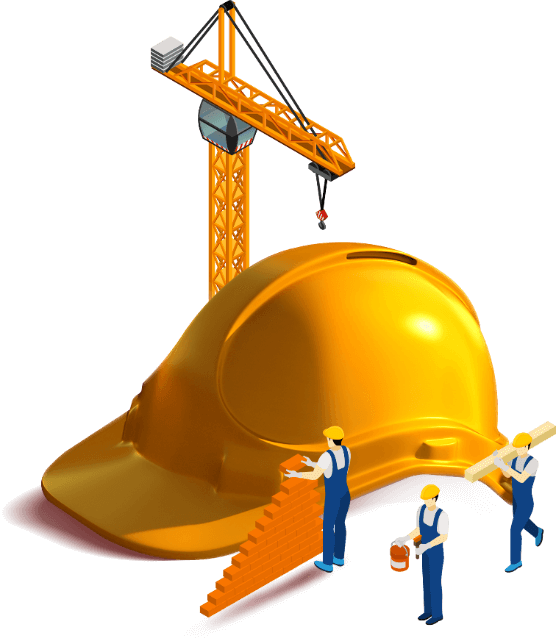 安全生产法
“安全生产法的主要亮点”
坚持以人为本，推进安全发展,新法提出安全生产工作应当以人为本

对于坚守发展决不能以牺牲人的生命为代价这条红线，牢固树立以人为本、生命至上的理念。

进一步强化生产经营单位的安全生产主体责任，明确委托规定的机构提供安全生产技术、管理服务，保证安全生产的责任仍然由本单位负责。
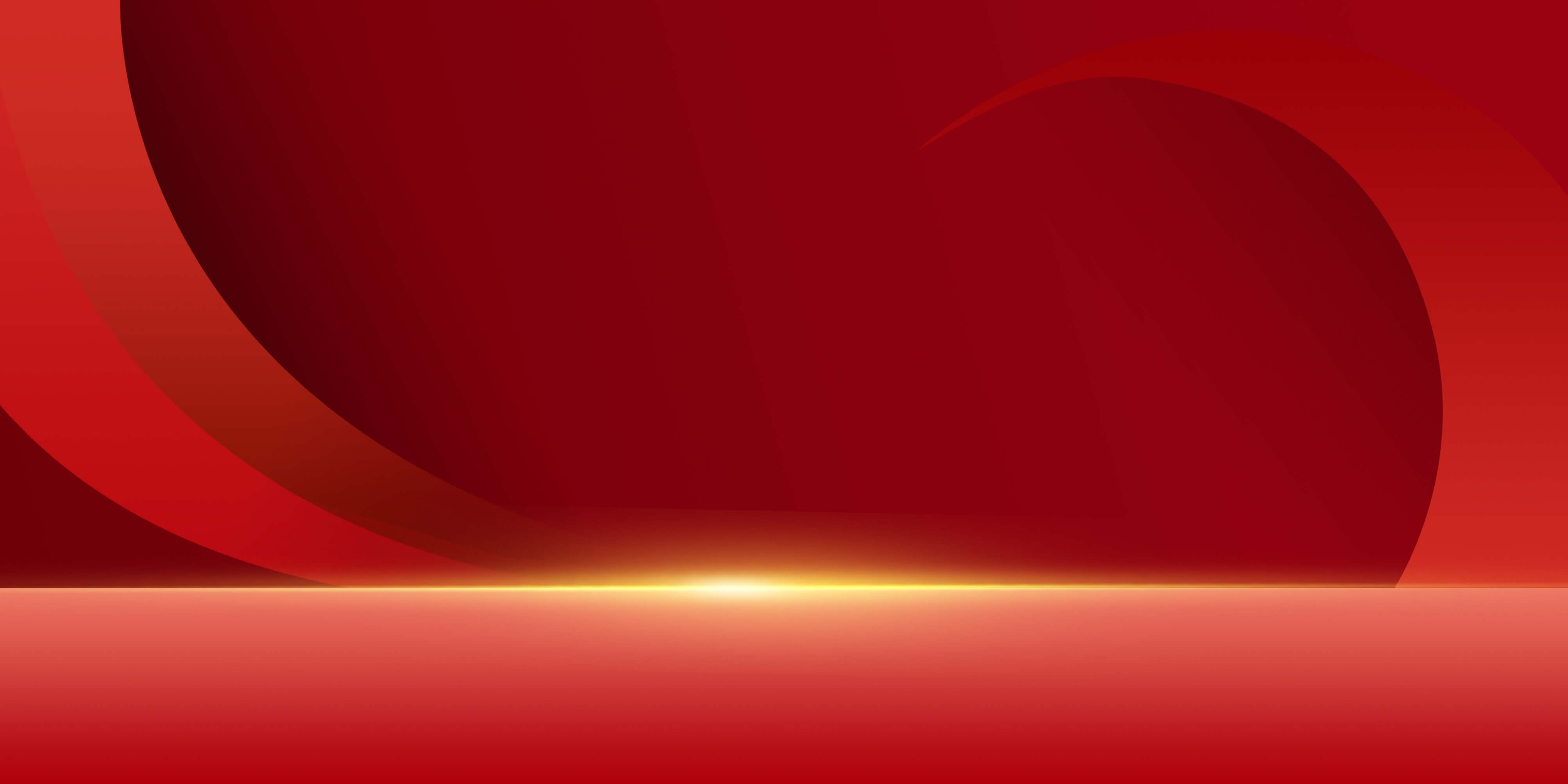 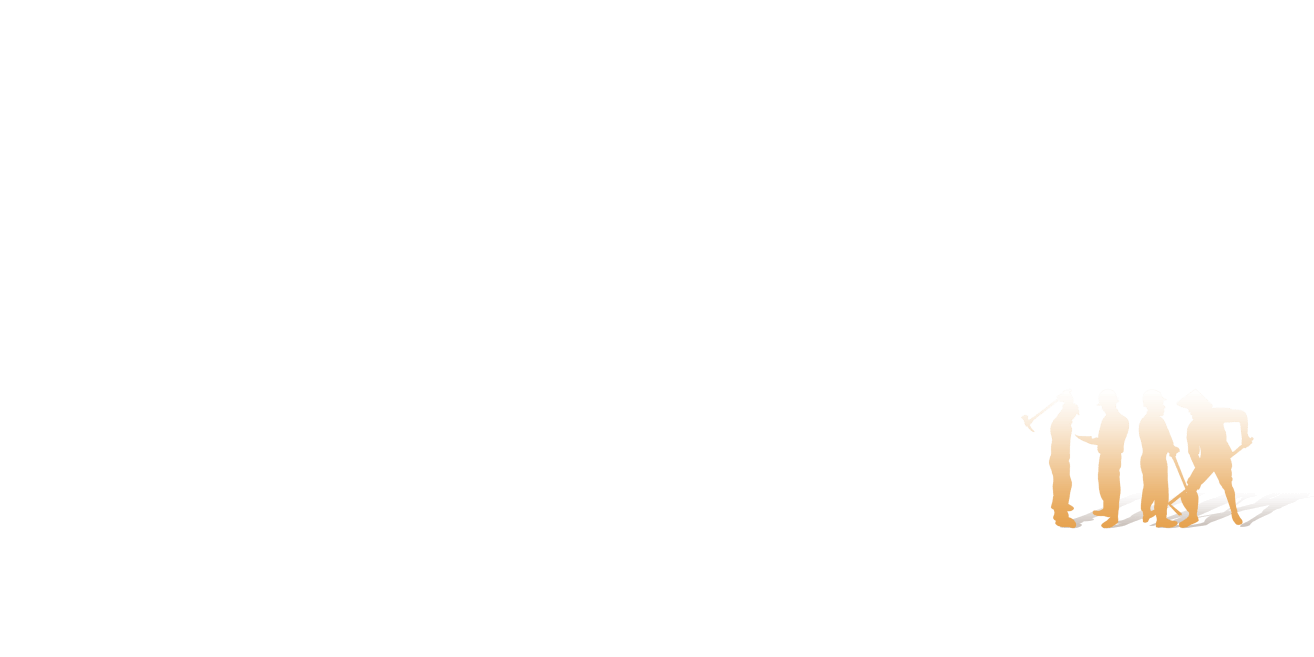 安全生产法的主要亮点
建立完善安全生产方针和工作机制
安全
新法确立了“安全第一、预防为主、综合治理”的安全生产工作“十二字方针”
负责
明确了安全生产的重要地位、主体任务和实现安全生产的根本途径。新法明确要求建立生产经营单位负责
监管
职工参与、政府监管、行业自律、社会监管的机制，进一步明确各方安全生产职责。
PPT下载 http://www.1ppt.com/xiazai/
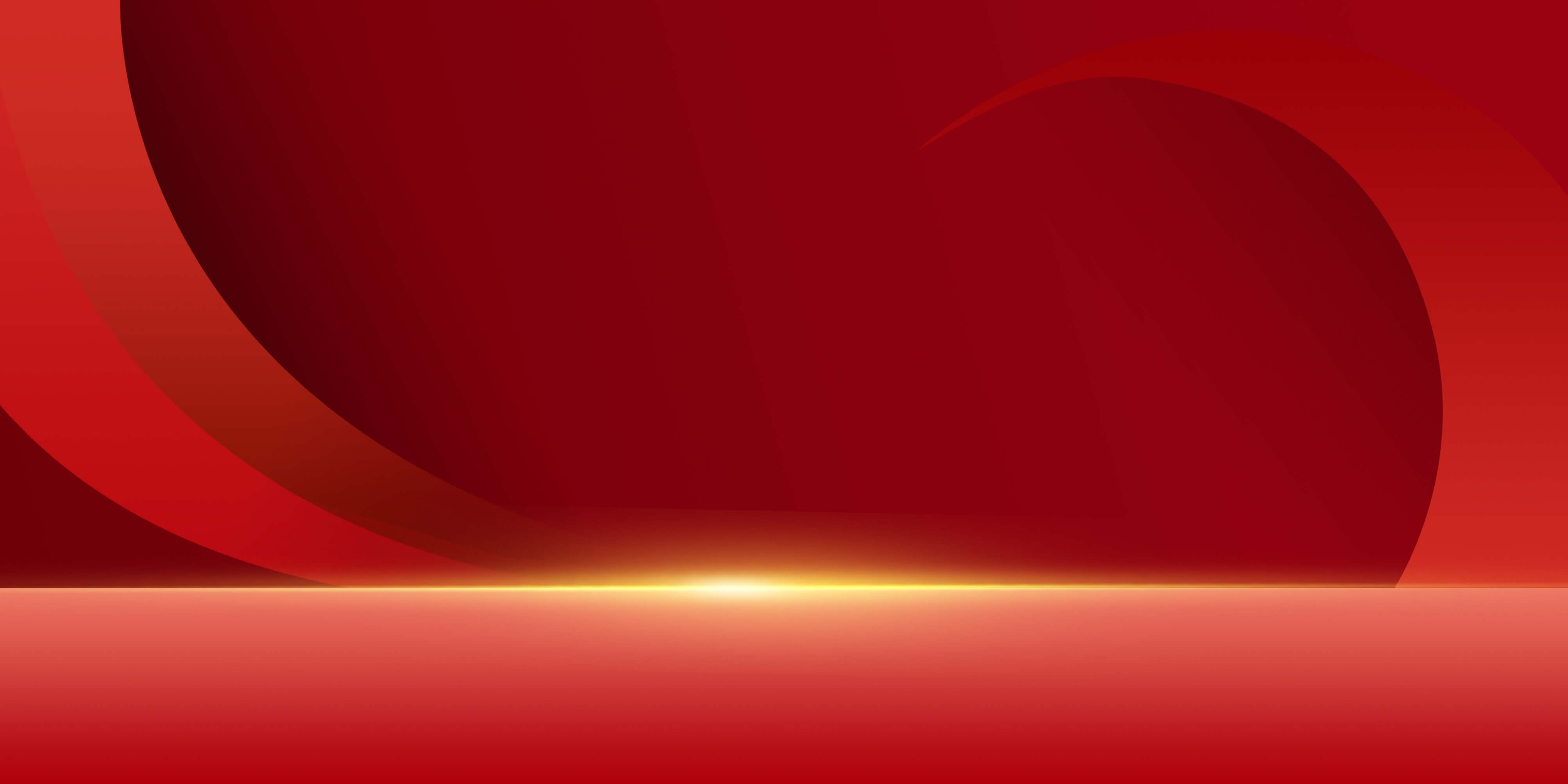 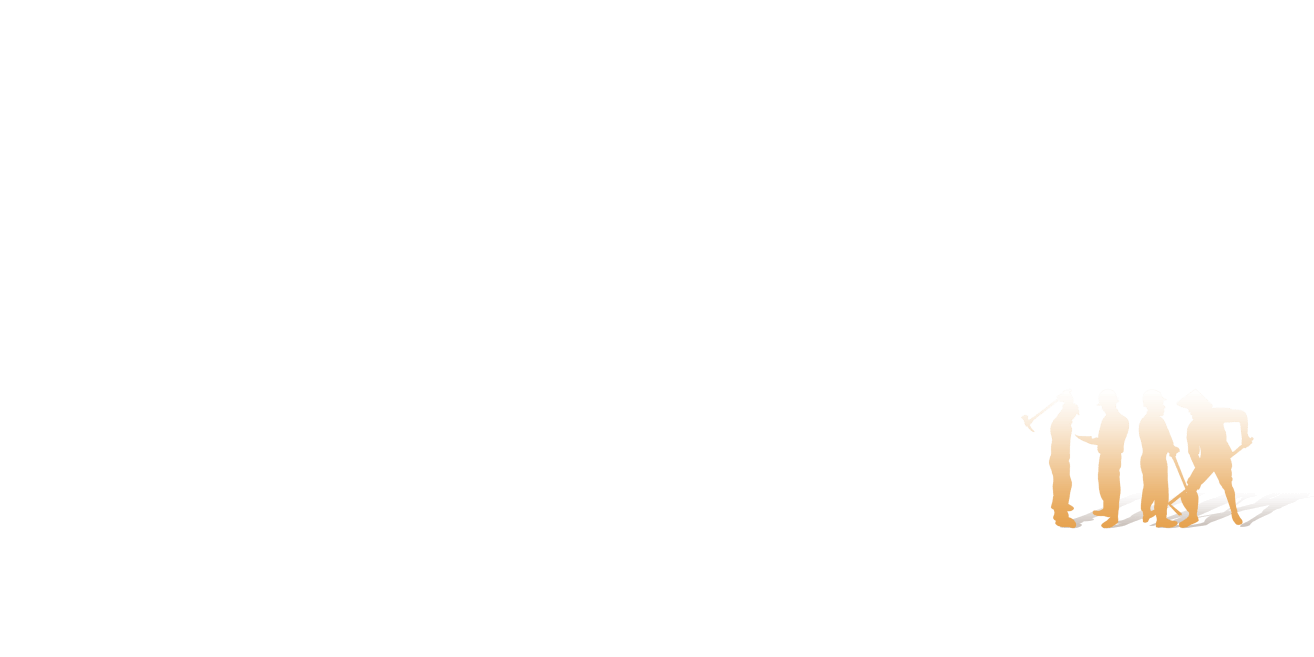 安全生产法的主要亮点
亮点二
亮点一
亮点三
坚持以人为本，推进安全发展
强化“三个必须”，明确安全监管部门执法地位
建立完善安全生产方针和工作机制
为强化安全生产工作的重要地位，明确安全生产在国民经济和社会发展中的重要地位，推进安全生产形势持续稳定好转，新法将坚持安全发展写入了总则
按照“三个必须”(管行业必须管安全、管业务必须管安全、管生产经营必须管安全)的要求，一是新法规定国务院和县级以上地方人民政府应当建立健全安全生产工作协调机制，及时协调、解决安全生产监督管理中存在的重大问题
新法确立了“安全第一、预防为主、综合治理”的安全生产工作“十二字方针”，明确了安全生产的重要地位、主体任务和实现安全生产的根本途径
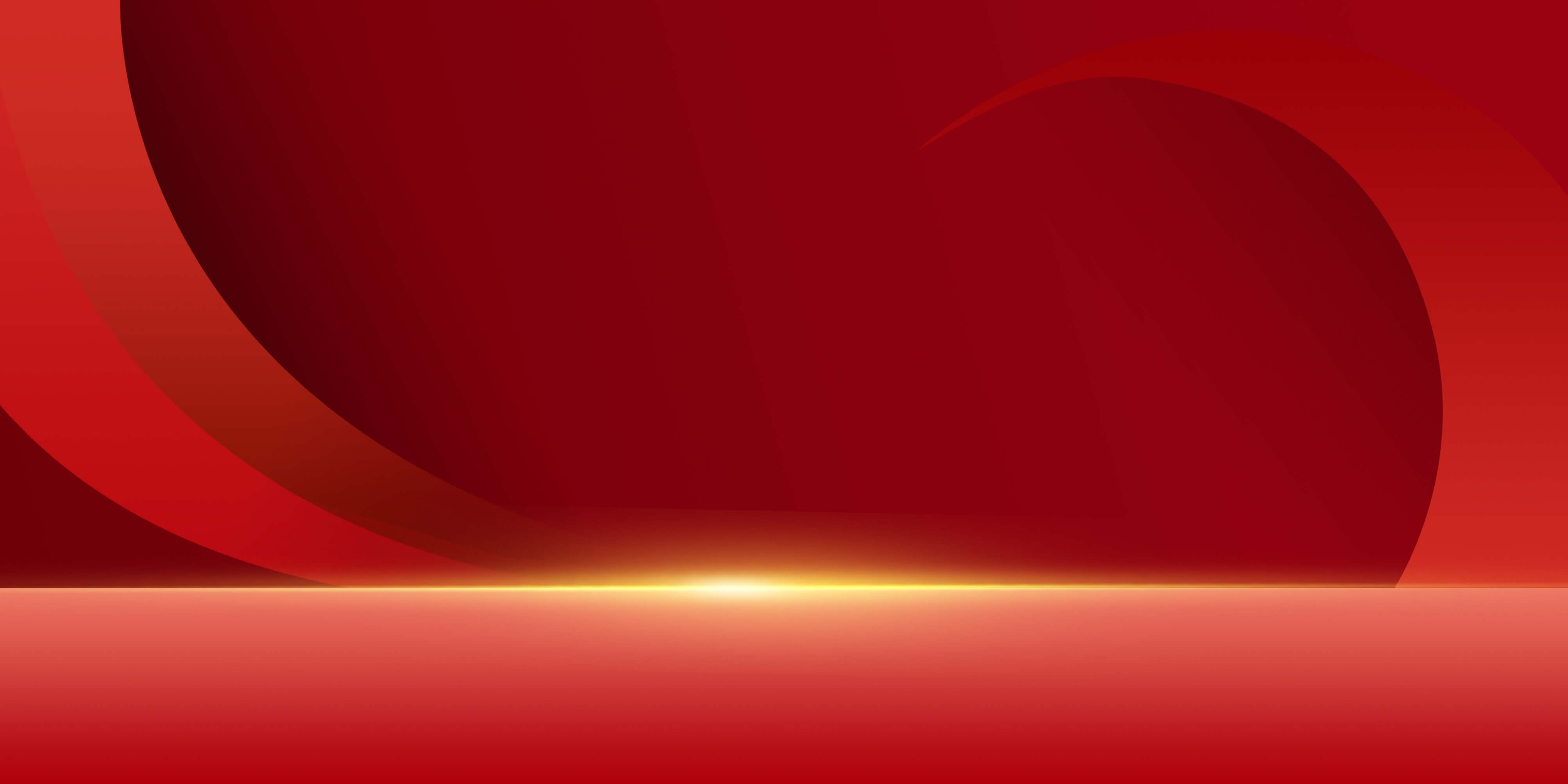 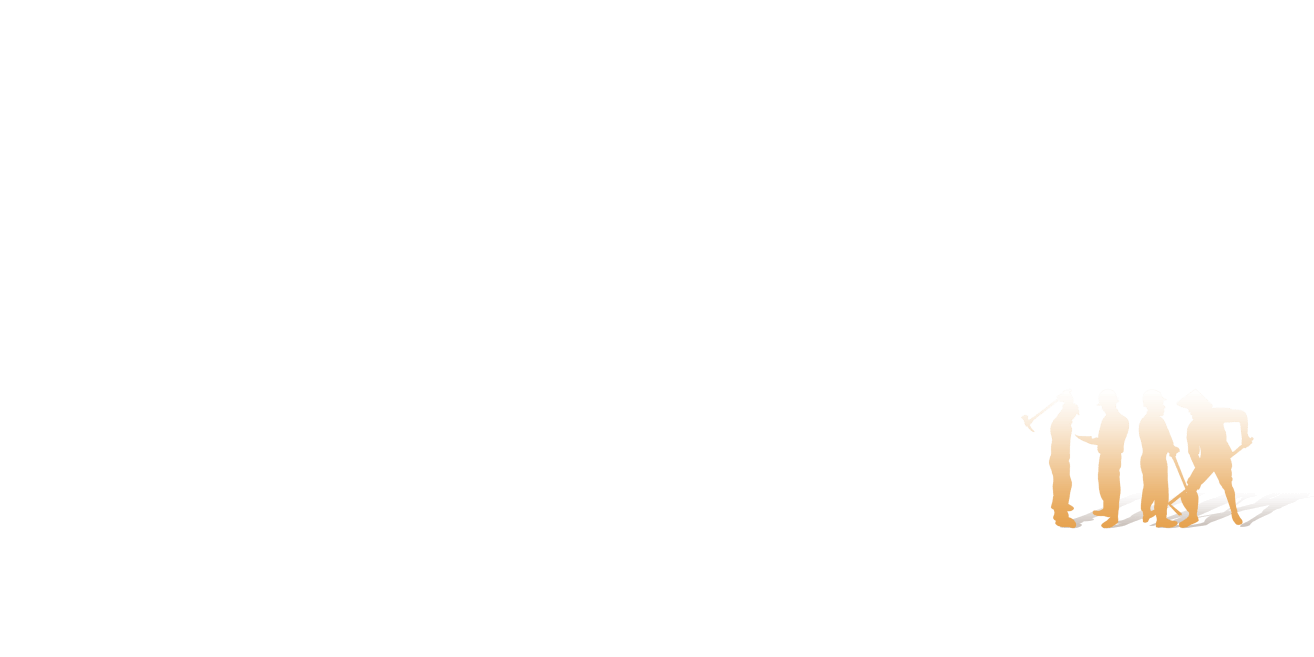 安全生产法的主要亮点
明确乡镇人民政府以及街道办事处、开发区管理机构安全生产职责
亮点四
乡镇街道是安全生产工作的重要基础，有必要在立法层面明确其安全生产职责，同时，针对各地经济技术开发区、工业园区的安全监管体制不顺、监管人员配备不足、事故隐患集中、事故多发等突出问题，
新法明确：乡、镇人民政府以及街道办事处、开发区管理机构等地方人民政府的派出机关应当按照职责，加强对本行政区域内生产经营单位安全生产状况的监督检查，协助上级人民政府有关部门依法履行安全生产监督管理职责。
进一步明确生产经营单位的安全生产主体责任
亮点五
做好安全生产工作，落实生产经营单位主体责任是根本。
新法把明确安全责任、发挥生产经营单位安全生产管理机构和安全生产管理人员作用作为一项重要内容，
作出三个方面的重要规定：
一是明确委托规定的机构提供安全生产技术、管理服务的，保证安全生产的责任仍然由本单位负责;
二是明确生产经营单位的安全生产责任制的内容，规定生产经营单位应当建立相应的机制，加强对安全生产责任制落实情况的监督考核;
三是明确生产经营单位的安全生产管理机构以及安全生产管理人员履行的七项职责。
[Speaker Notes: https://www.ypppt.com/]
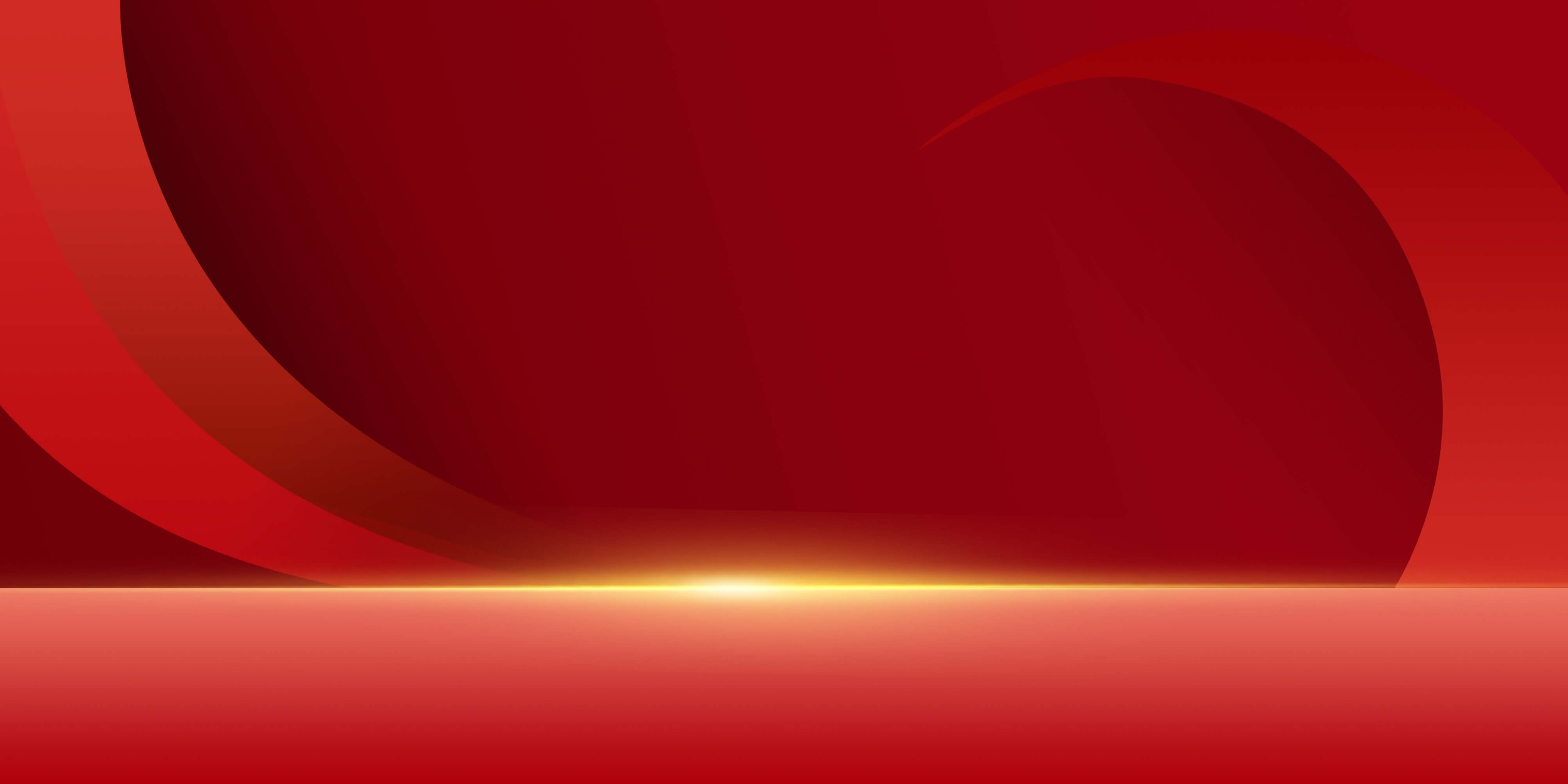 LIFE IS SUPREME
LOGO
生·命·至·上
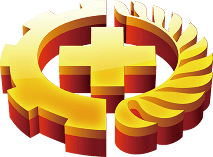 第三章
新版《安全生产法》解读
TRAINING COURSEWARE FOR KEY ISSUES AND CHANGES IN THE MODIFICATION PROCESS OF THE NEW WORK SAFETY LAW
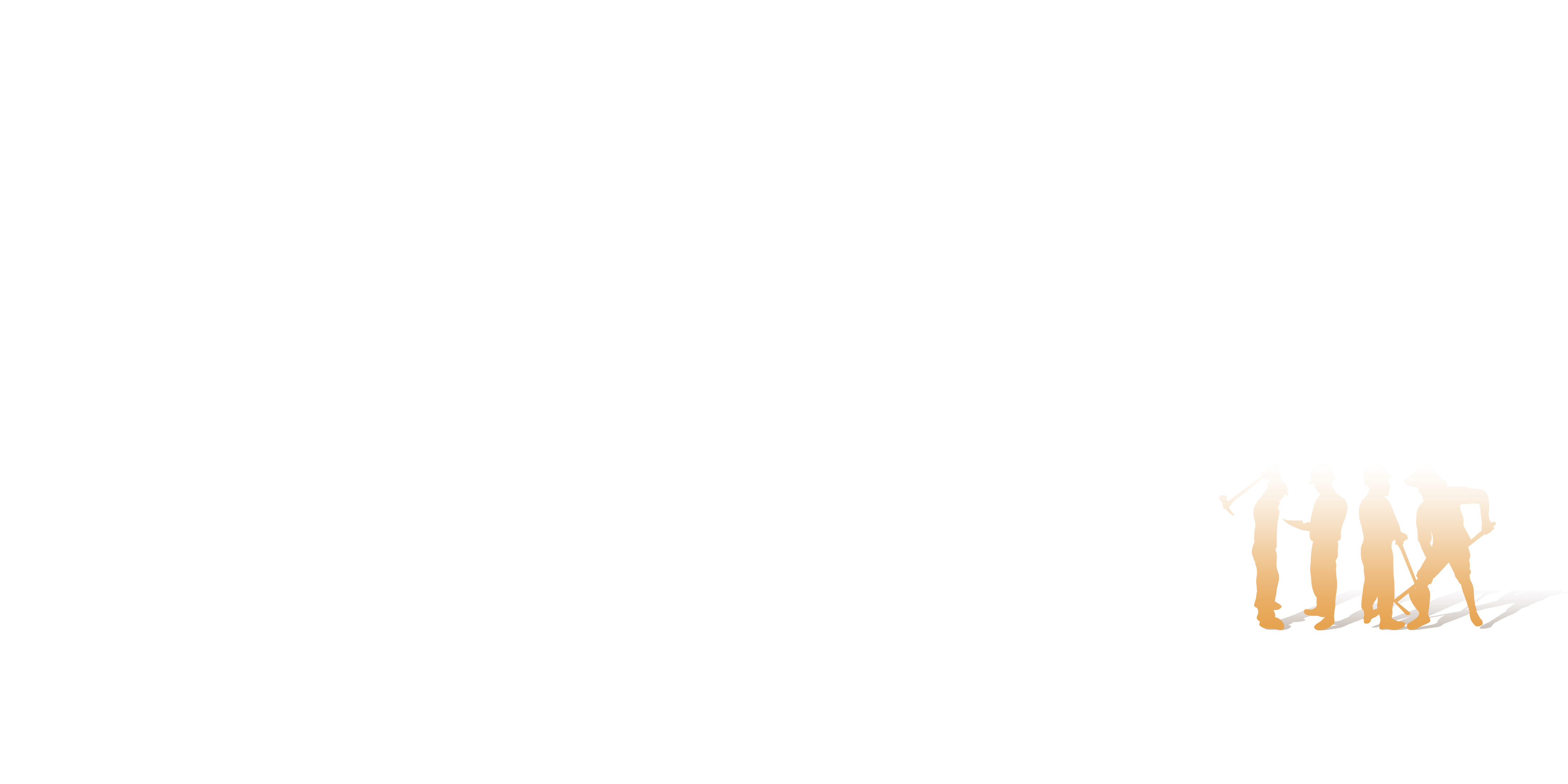 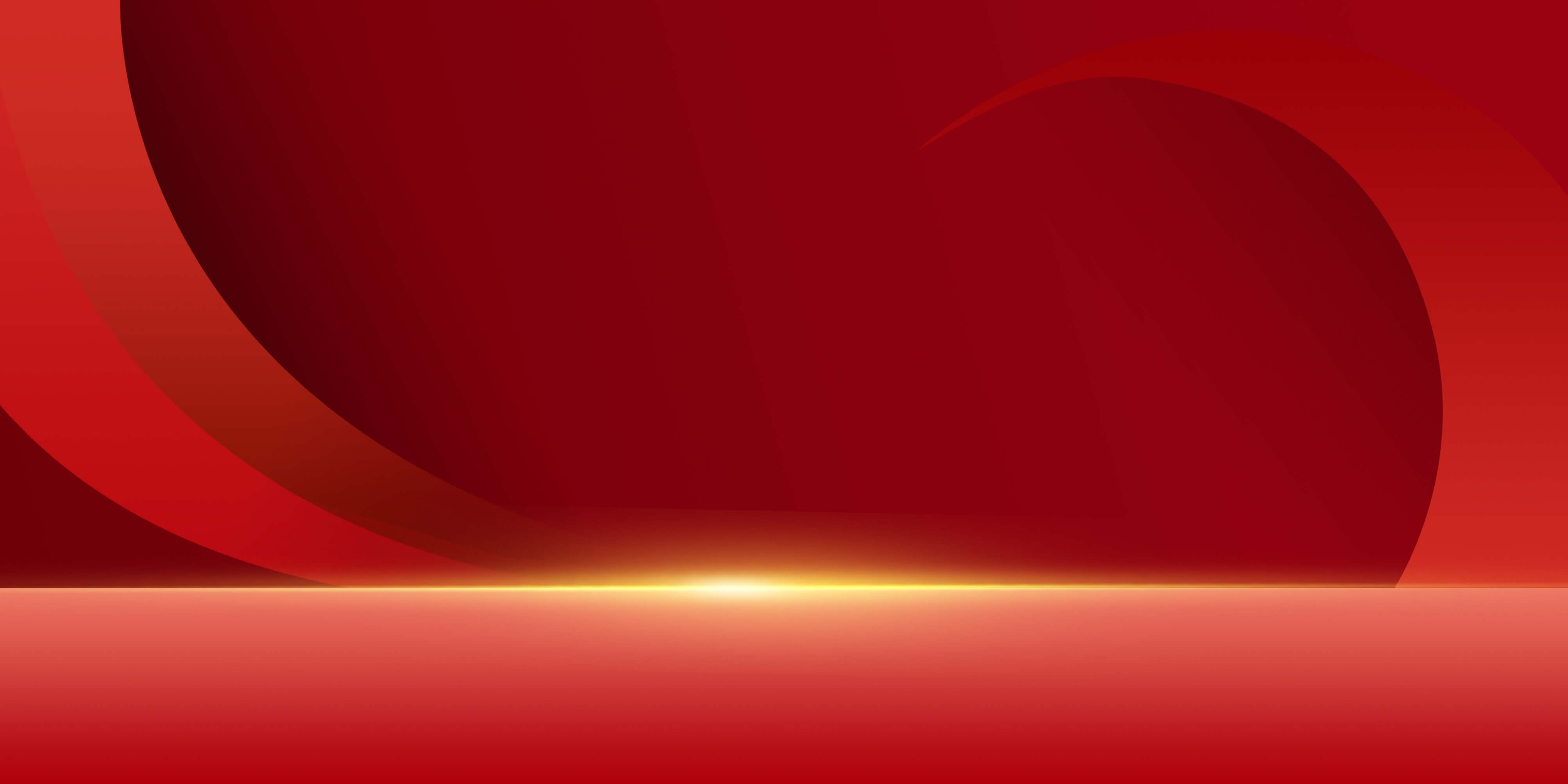 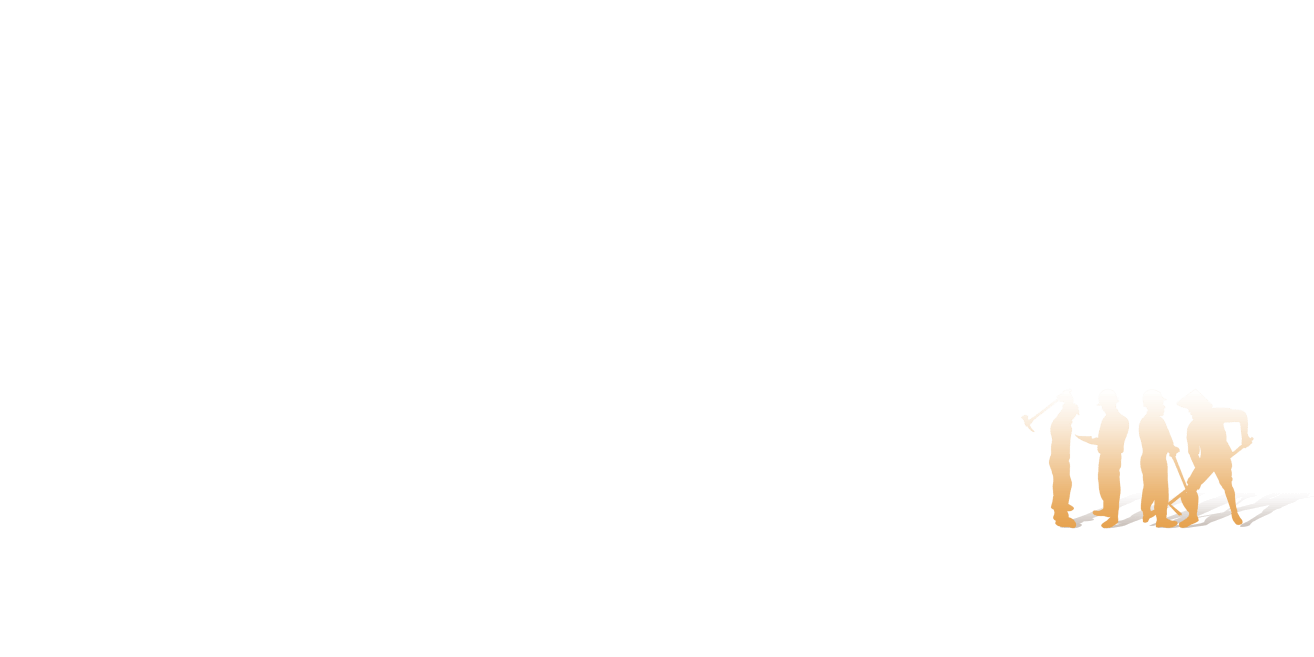 新版《安全生产法》解读
安全第一，预防为主，综合治理，强化和落实生产经营单位的主体责任，建立生产经营单位负责、职工参与、政府监管、行业自律和社会监督
1
生产经营单位必须遵守本法和其他有关安全生产的法律、法规，加强安全生产管理，建立、健全安全生产责任制和安全生产规章制度
2
改善安全生产条件，推进安全生产标准化建设，提高安全生产水平，确保安全生产，企业安全生产主体责任（2011年国发办40号文）
3
企业必须严格遵守和执行安全生产法律法规、规章制度与技术标准。依法依规加强安全生产，加大安全投入，健全安全管理机构
4
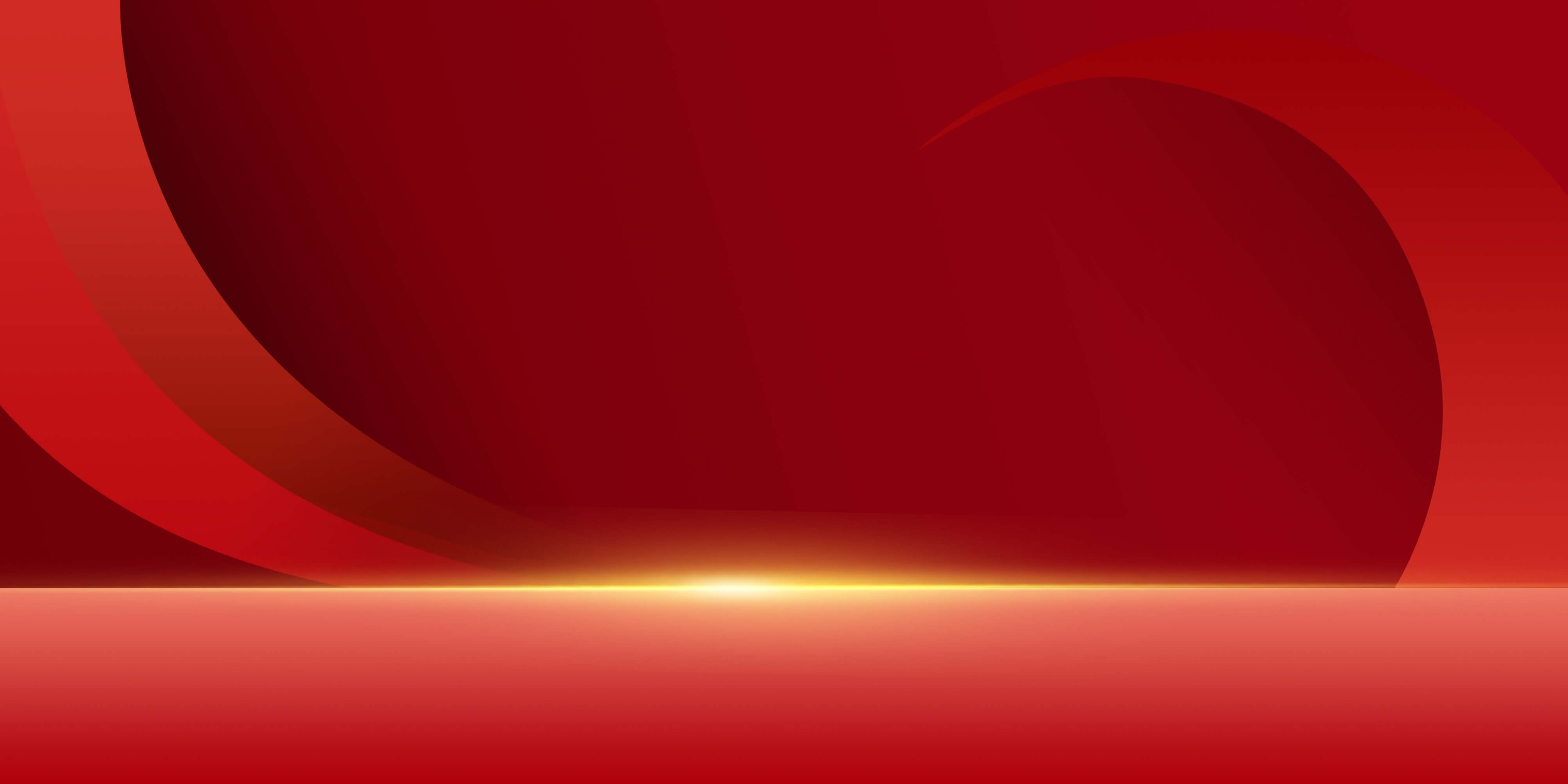 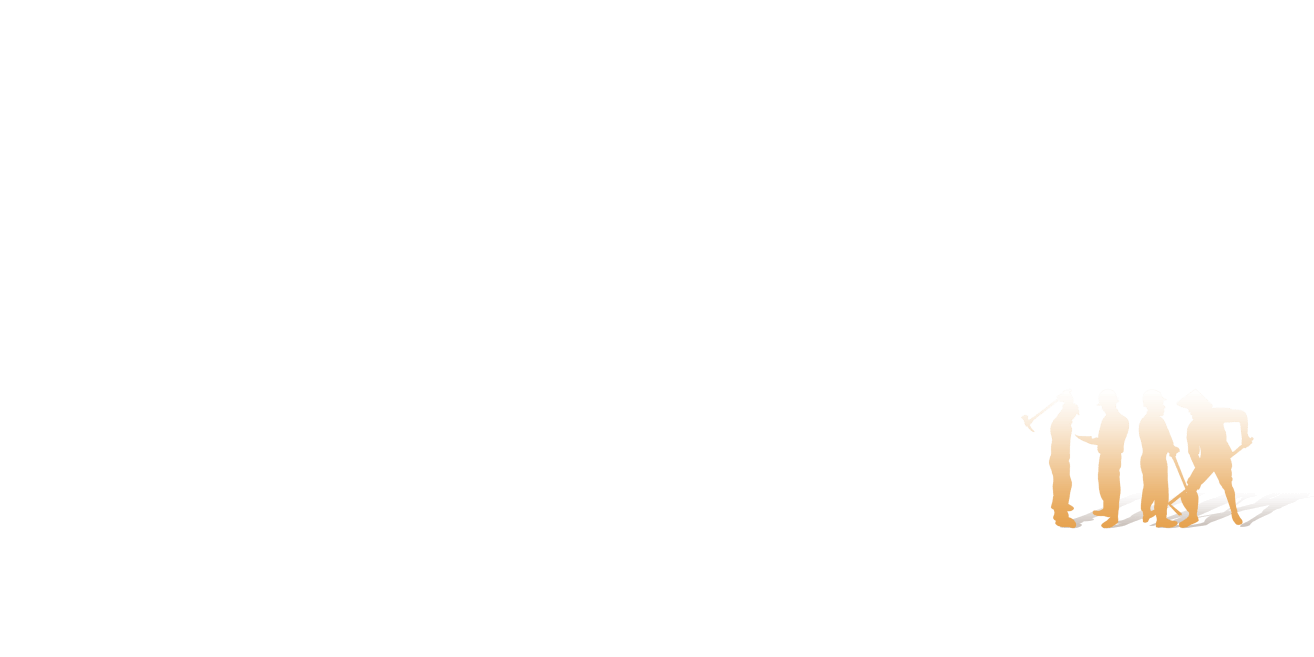 新版《安全生产法》解读
新版《安全生产法》解读
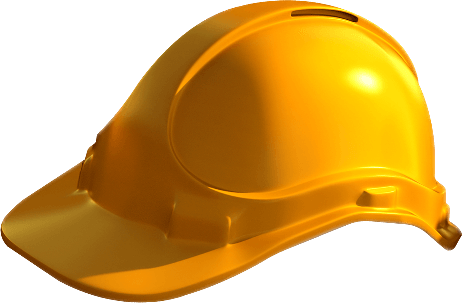 评估、整改方面的作用、企业主要负责人、安全管理人员、特种作业人员一律经严格考核、持证上岗
企业用工要严格依照劳动合同法与职工签订劳动合同
按规定配备安全管理人员，加强班组安全建设，保持安全设备设施完好有效。企业主要负责人、实际控制人要切实承担安全生第一责任人的责任
1
3
2
带头执行现场带班制度，加强现场安全管理员。强化企业技术负责人技术决策和指挥权，注重发挥注册安全工程师对企业安全状况诊断
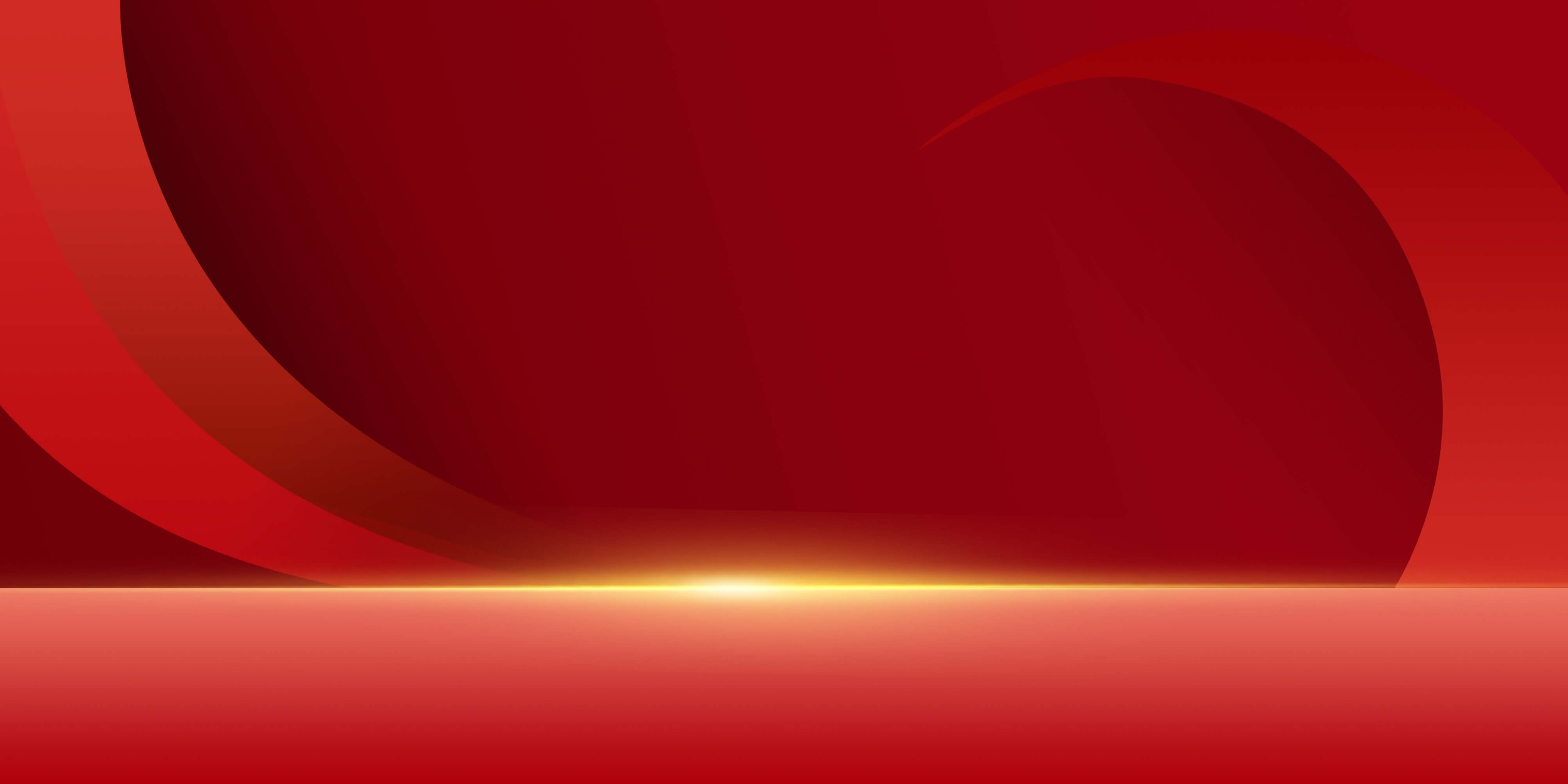 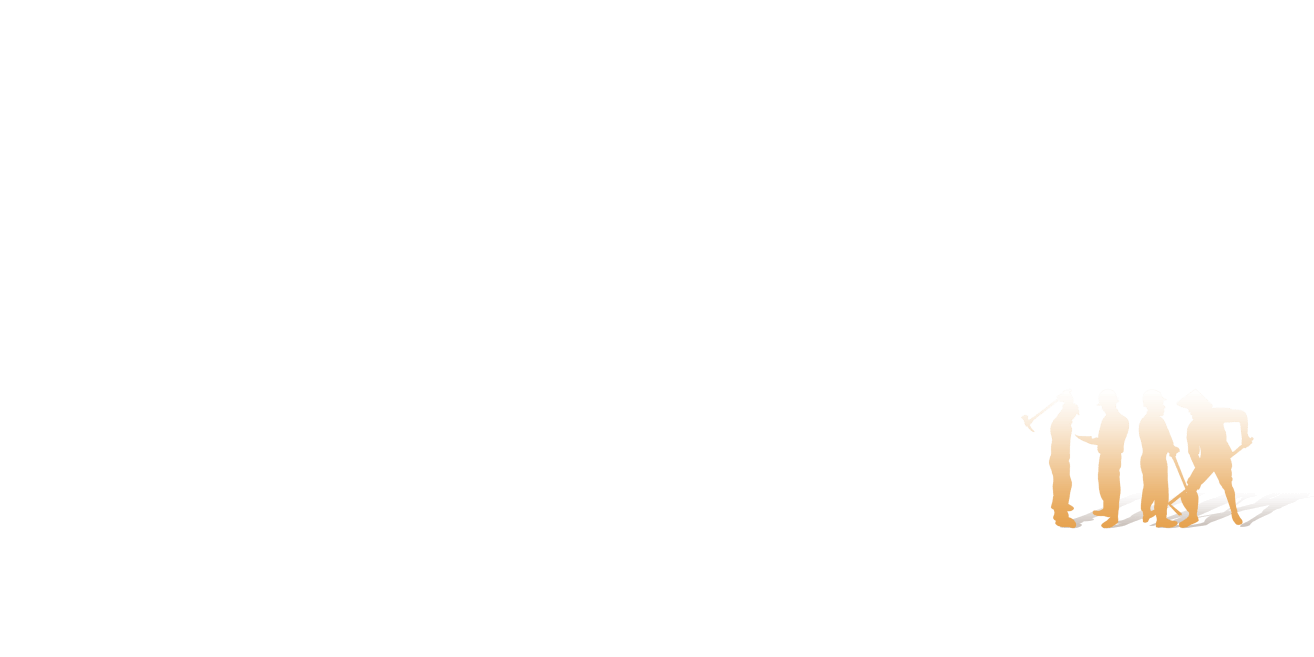 新版《安全生产法》解读
新版《安全生产法》解读
职工必须全部经培训合格后上岗，生产经营单位应当具备本法和有关法律、行政法规和国家标准或者行业标准规定的安全生产条件；
生产经营单位应当对从业人员进行安全生产教育和培训，保证从业人员具备必要的安全生产知识，熟悉有关的安全生产规章制度和安全操作规程
1
3
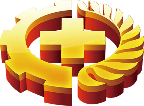 主要解读
督促落实本单位重大危险源的安全管理措施；组织或者参与本单位应急救援演练；检查本单位的安全生产状况，及时排查生产安全事故隐患
掌握本岗位的安全操作技能，了解事故应急处理措施，知悉自身在安全生产方面的权利和义务。
2
4
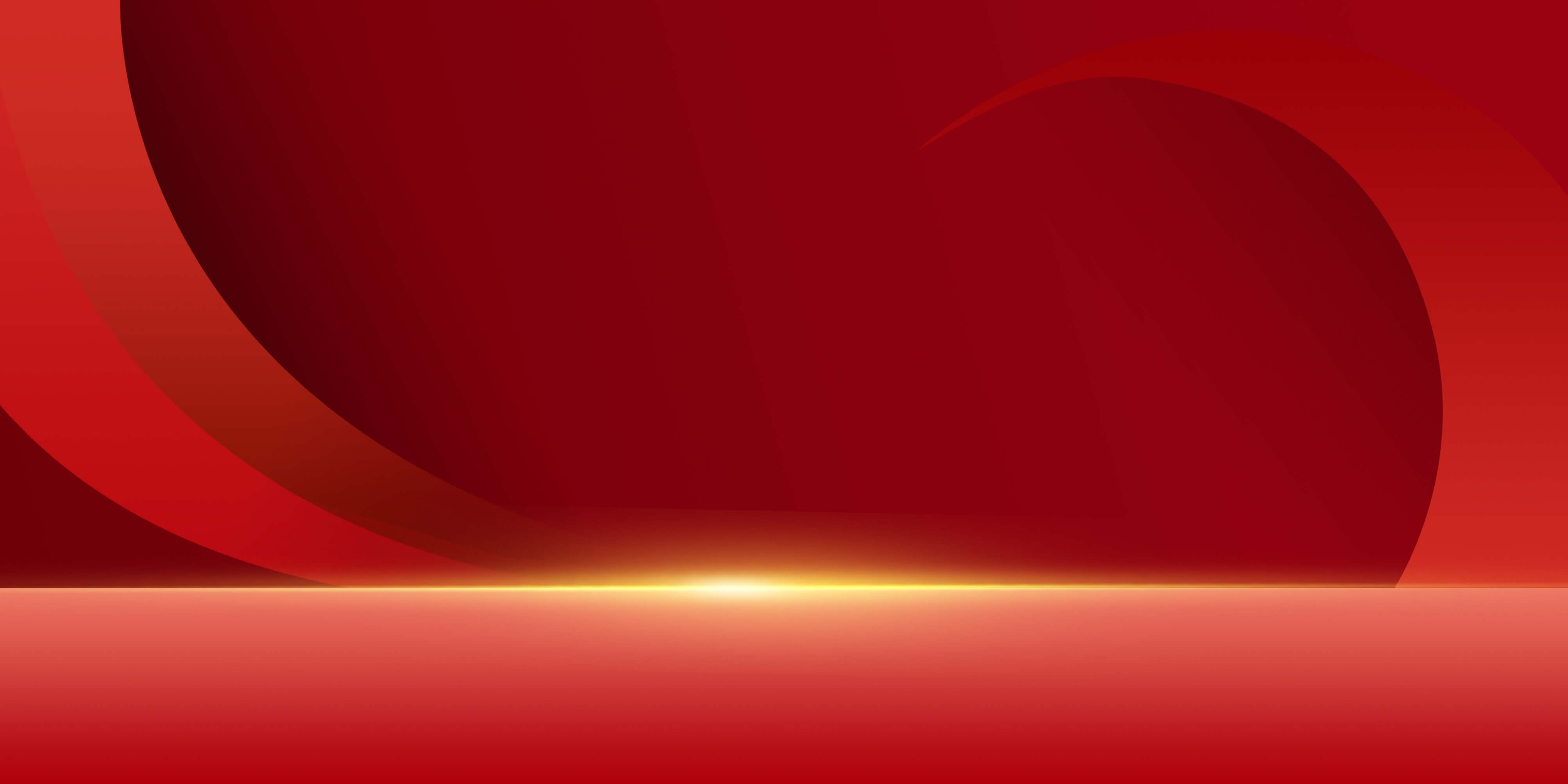 LIFE IS SUPREME
LOGO
生·命·至·上
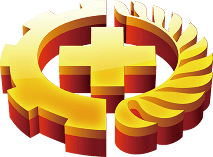 第四章
新安全生产法解决的问题
TRAINING COURSEWARE FOR KEY ISSUES AND CHANGES IN THE MODIFICATION PROCESS OF THE NEW WORK SAFETY LAW
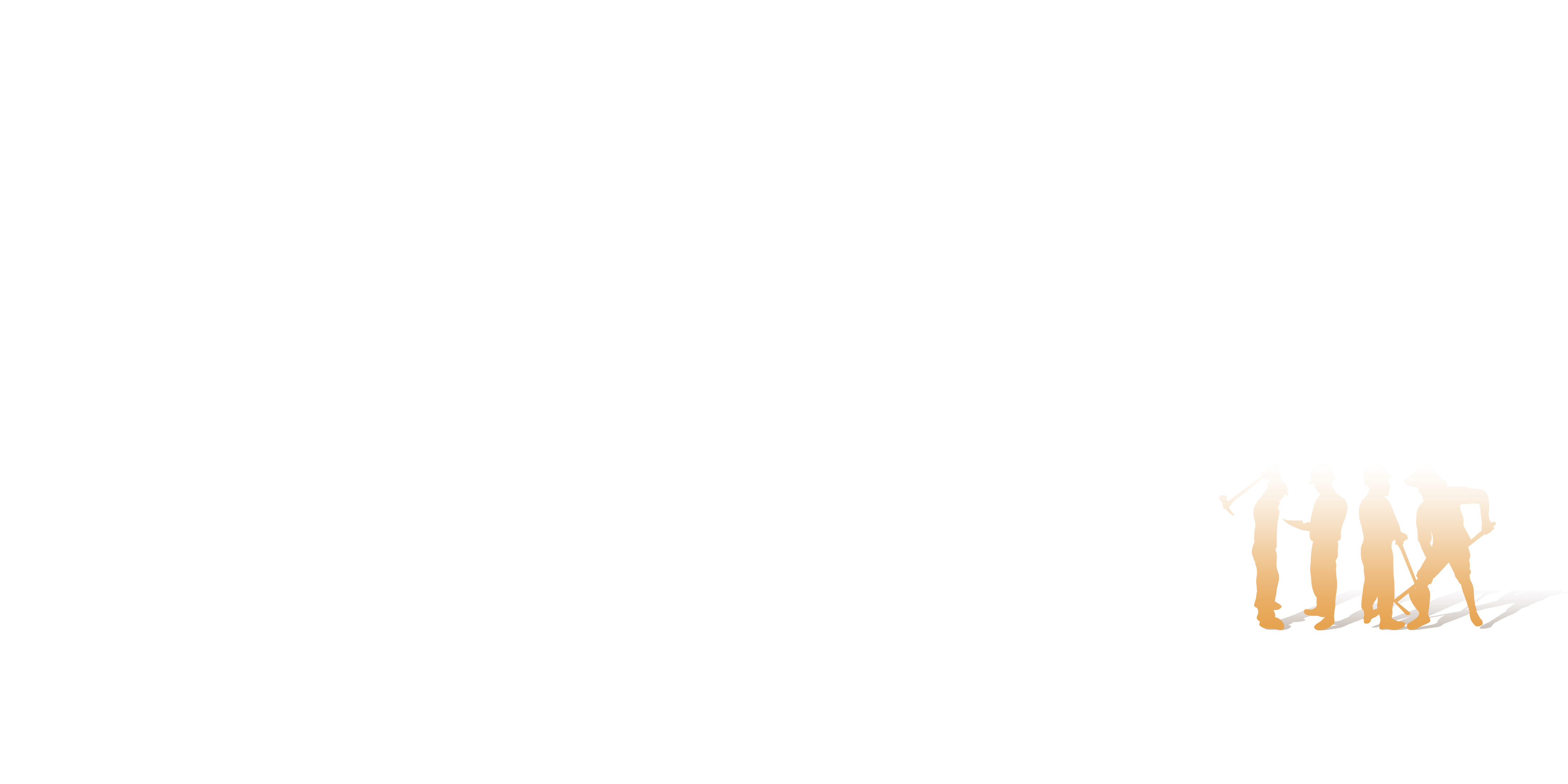 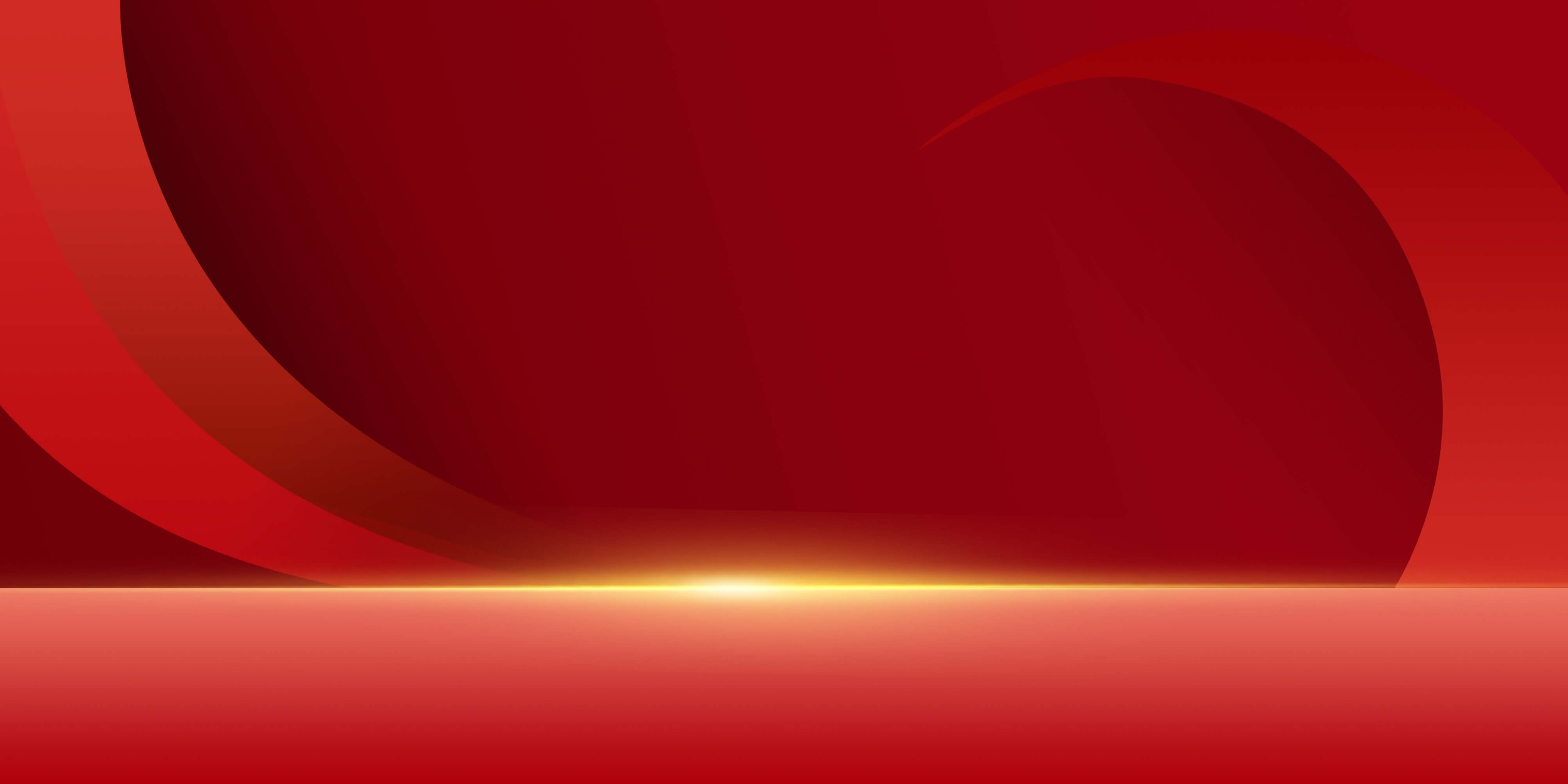 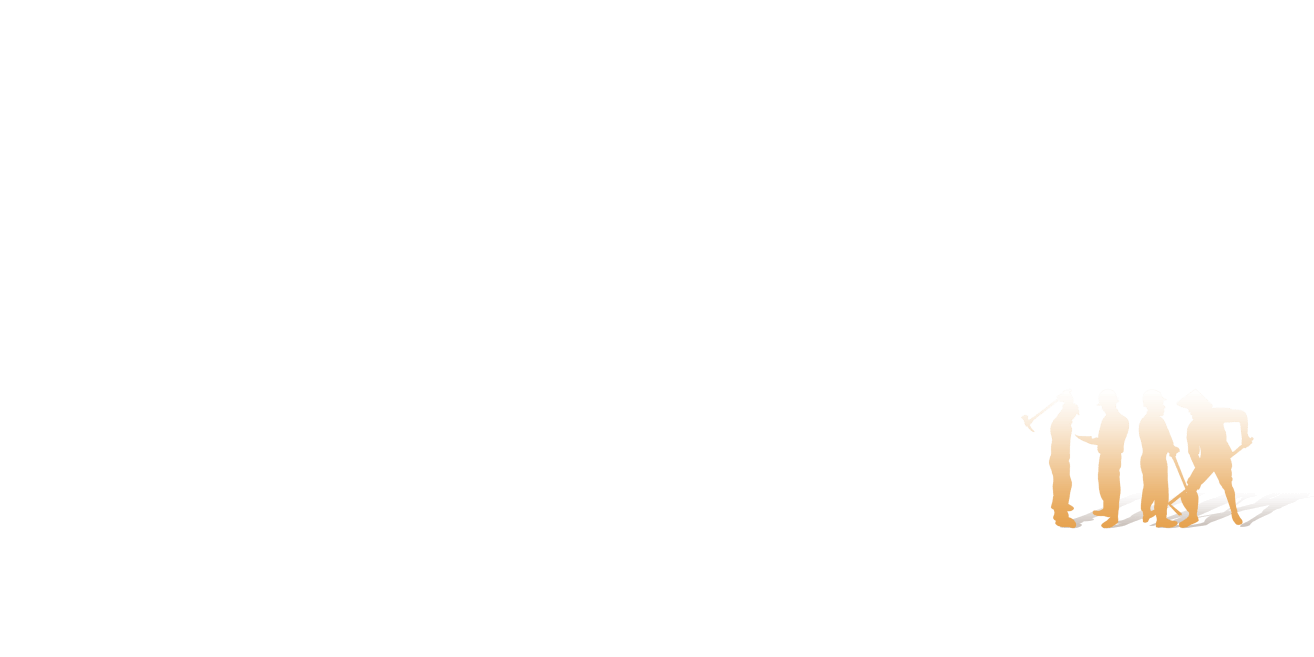 新安全生产法解决的问题
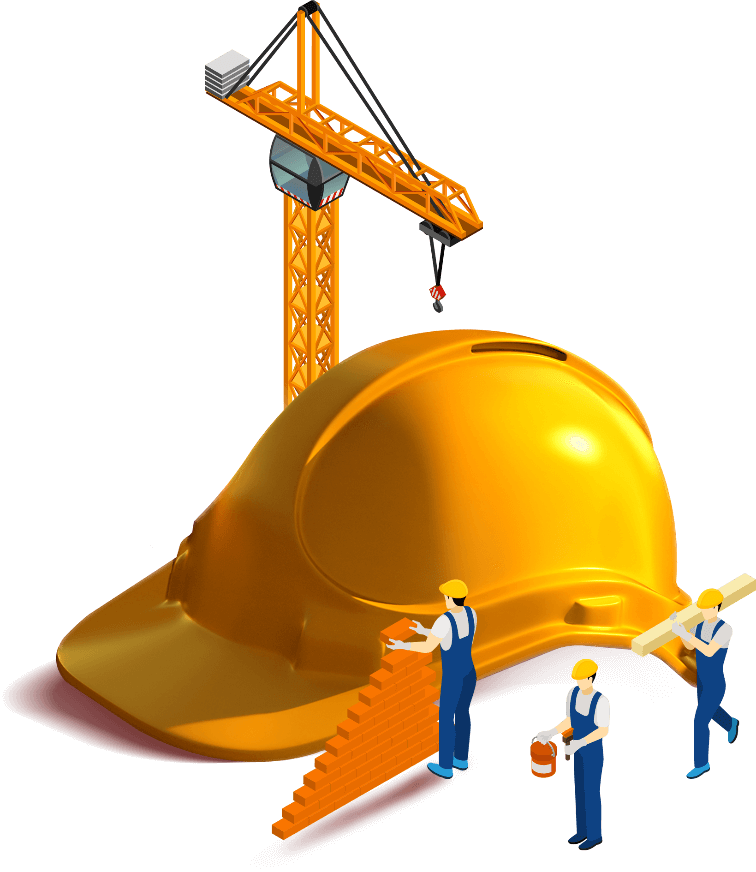 解决的问题
解决的问题
解决的问题
生产经营单位的从业人员有权了解其作业场所和工作岗位存在的危险因素、防范措施及事故应急措施
有权对本单位的安全生产工作提出建议、从业人员有权对本单位安全生产工作中存在的问题提出批评、检举、控告；
有权拒绝违章指挥和强令冒险作业、从业人员发现直接危及人身安全的紧急情况时，有权停止作业或者在采取可能的应急措施后撤离作业场所
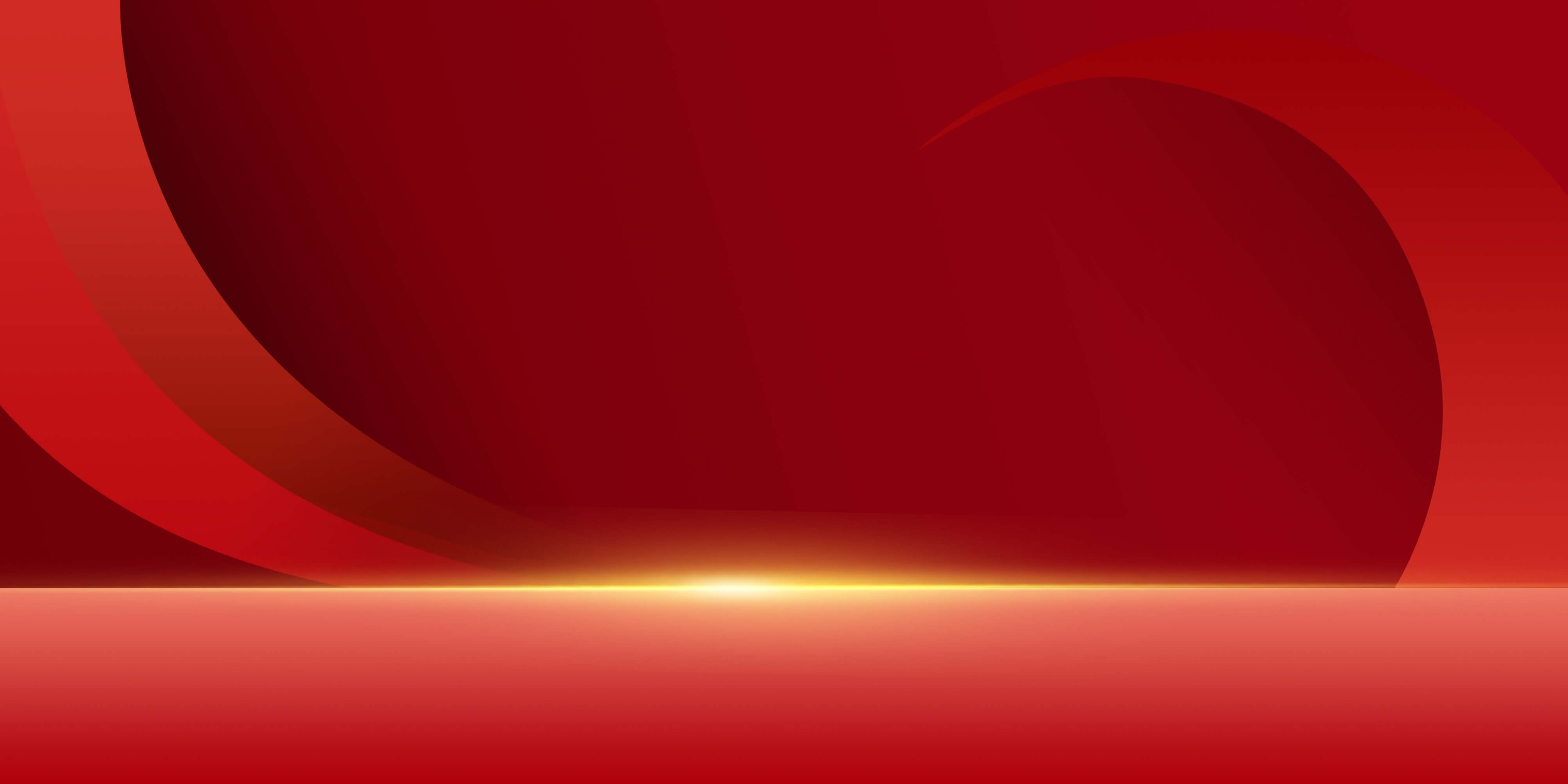 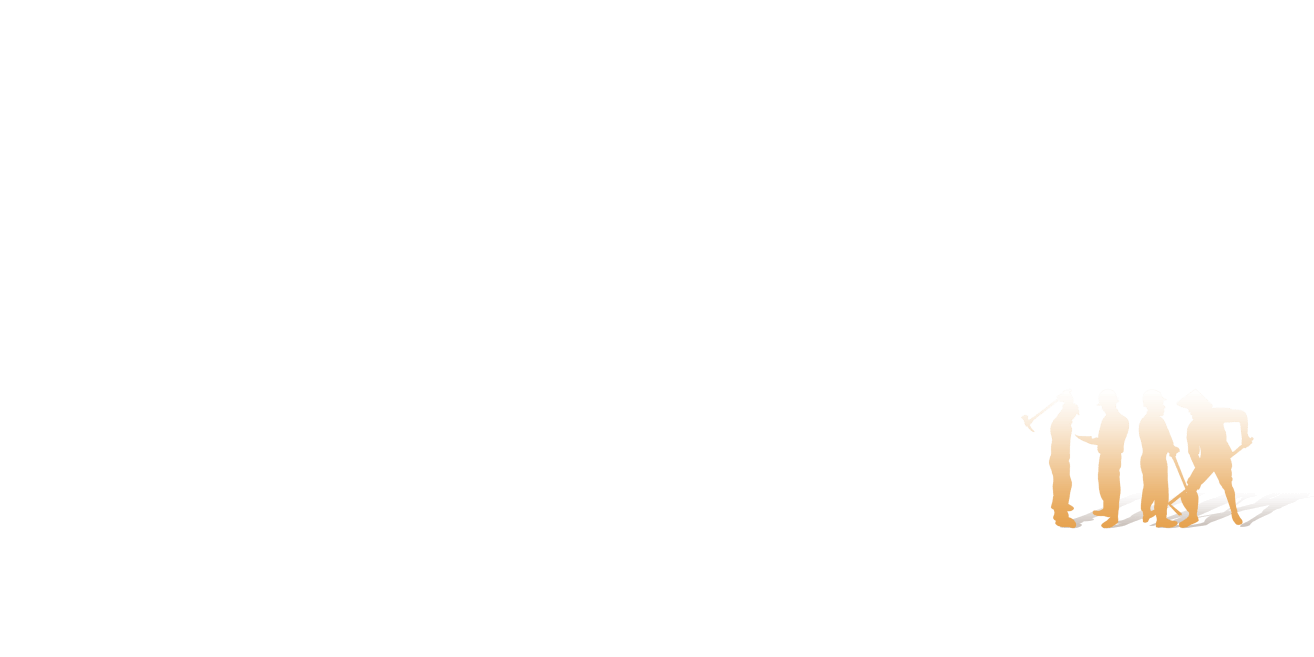 新安全生产法解决的问题
加强组织领导
因素
从业人员发现事故隐患或者其他不安全因素，应当立即向现场安全生产管理人员或者本单位负责人报告；接到报告的人员应当及时予以处理
处理
从业人员应当接受安全生产教育和培训，掌握本职工作所需的安全生产知识，提高安全生产技能，增强事故预防和应急处理能力
防护
从业人员在作业过程中，应当严格遵守本单位的安全生产规章制度和操作规程，服从管理，正确佩戴和使用劳动防护用品
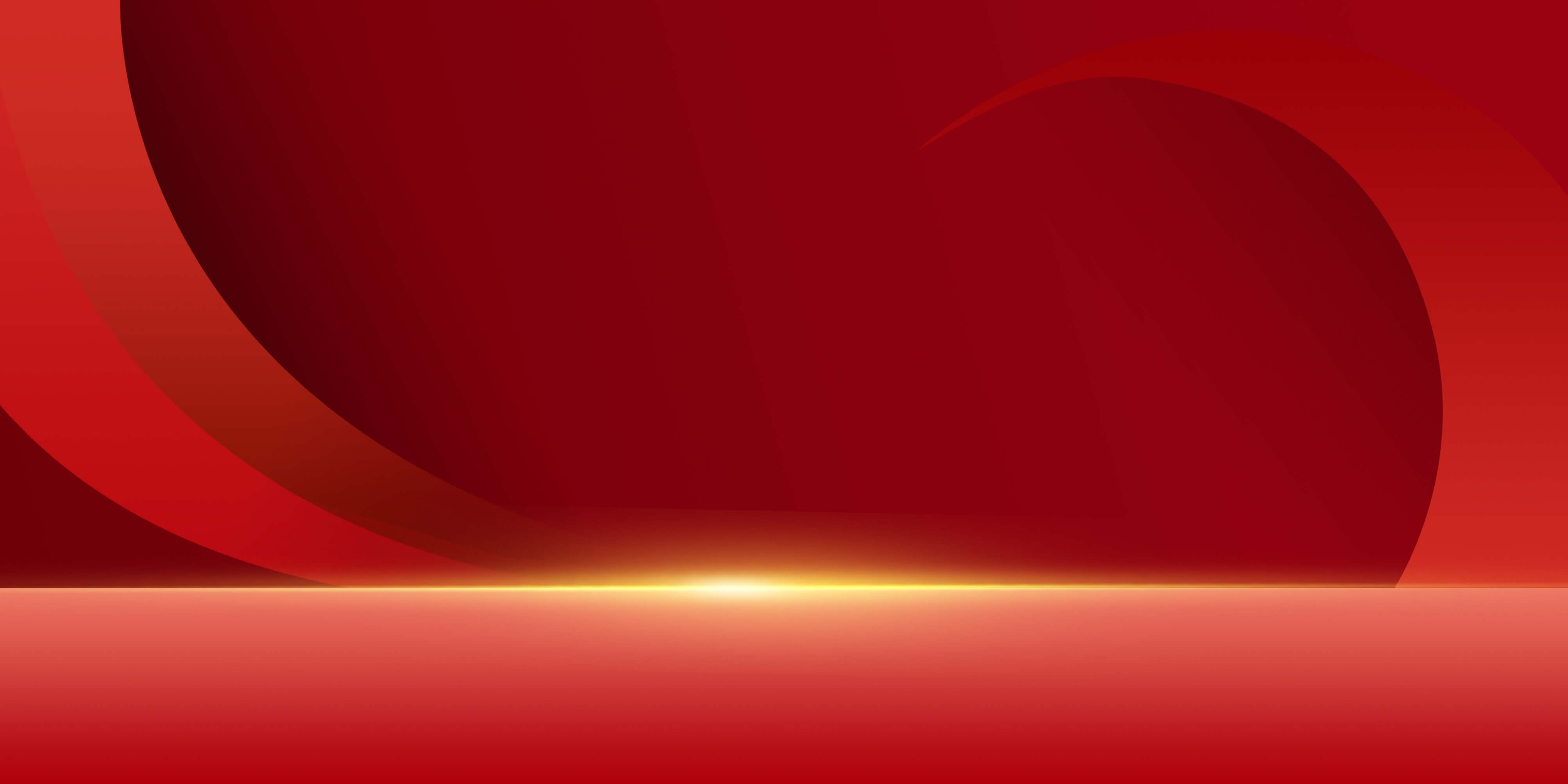 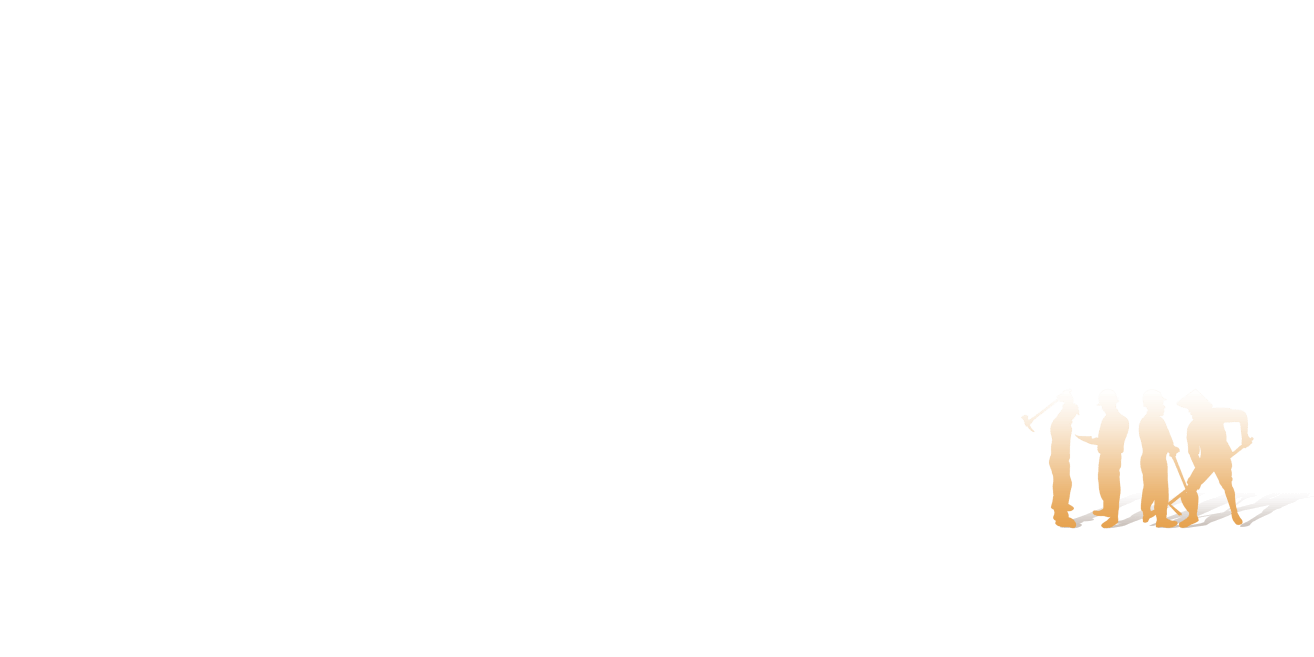 新安全生产法解决的问题
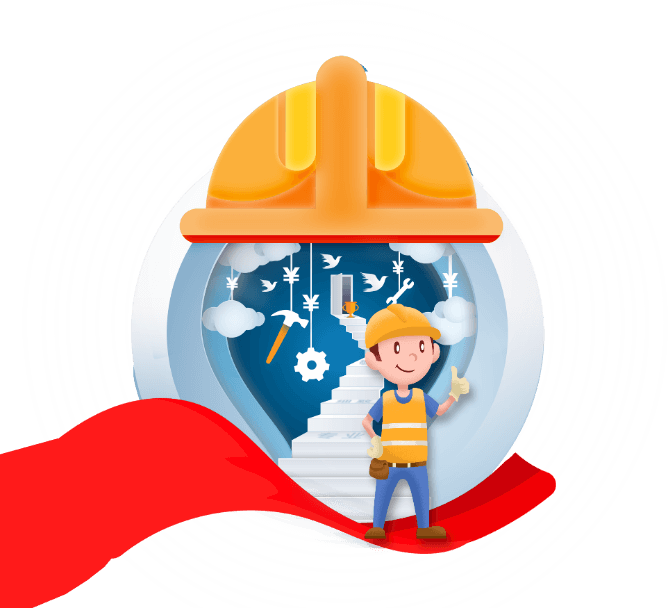 有权要求纠正
解决问题
工会对生产经营单位违反安全生产法律、法规，侵犯从业人员合法权益的行为，有权要求纠正，生产经营单位使用被派遣劳动者的，被派遣劳动者享有本法规定的从业人员的权利，并应当履行本法规定的从业人员的义务。
定期组织演练
解决问题
任何单位或者个人对事故隐患或者安全生产违法行为，均有权向负有安全生产监督管理职责的部门报告或者举报。生产经营单位应当制定本单位生产安全事故应急救援预案，与所在地县级以上地方人民政府组织制定的生产安全事故应急救援预案相衔接，并定期组织演练
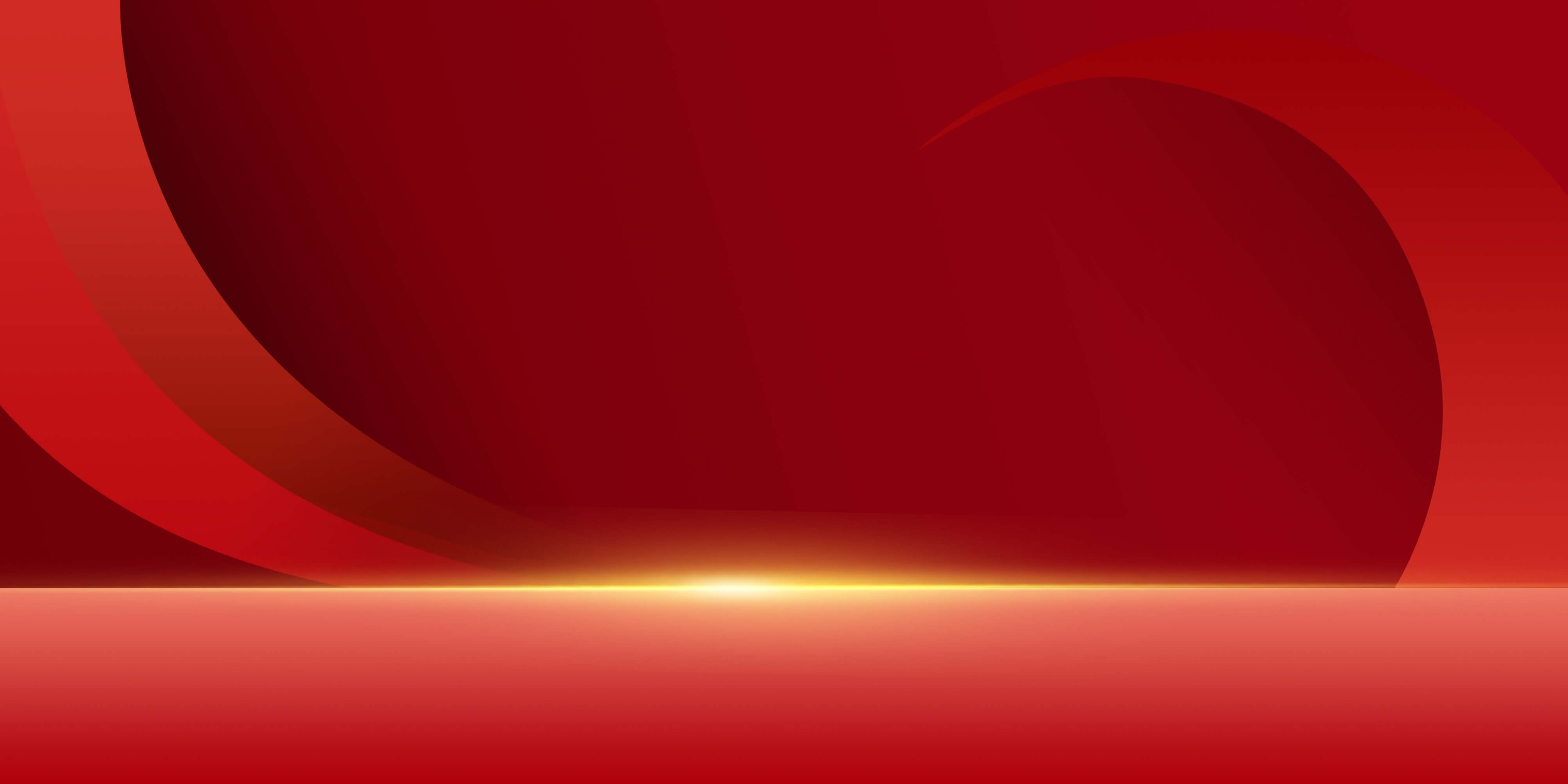 LIFE IS SUPREME
LOGO
生·命·至·上
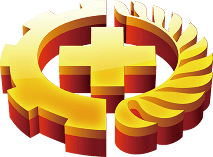 第五章
新安全生产法修改后变化
TRAINING COURSEWARE FOR KEY ISSUES AND CHANGES IN THE MODIFICATION PROCESS OF THE NEW WORK SAFETY LAW
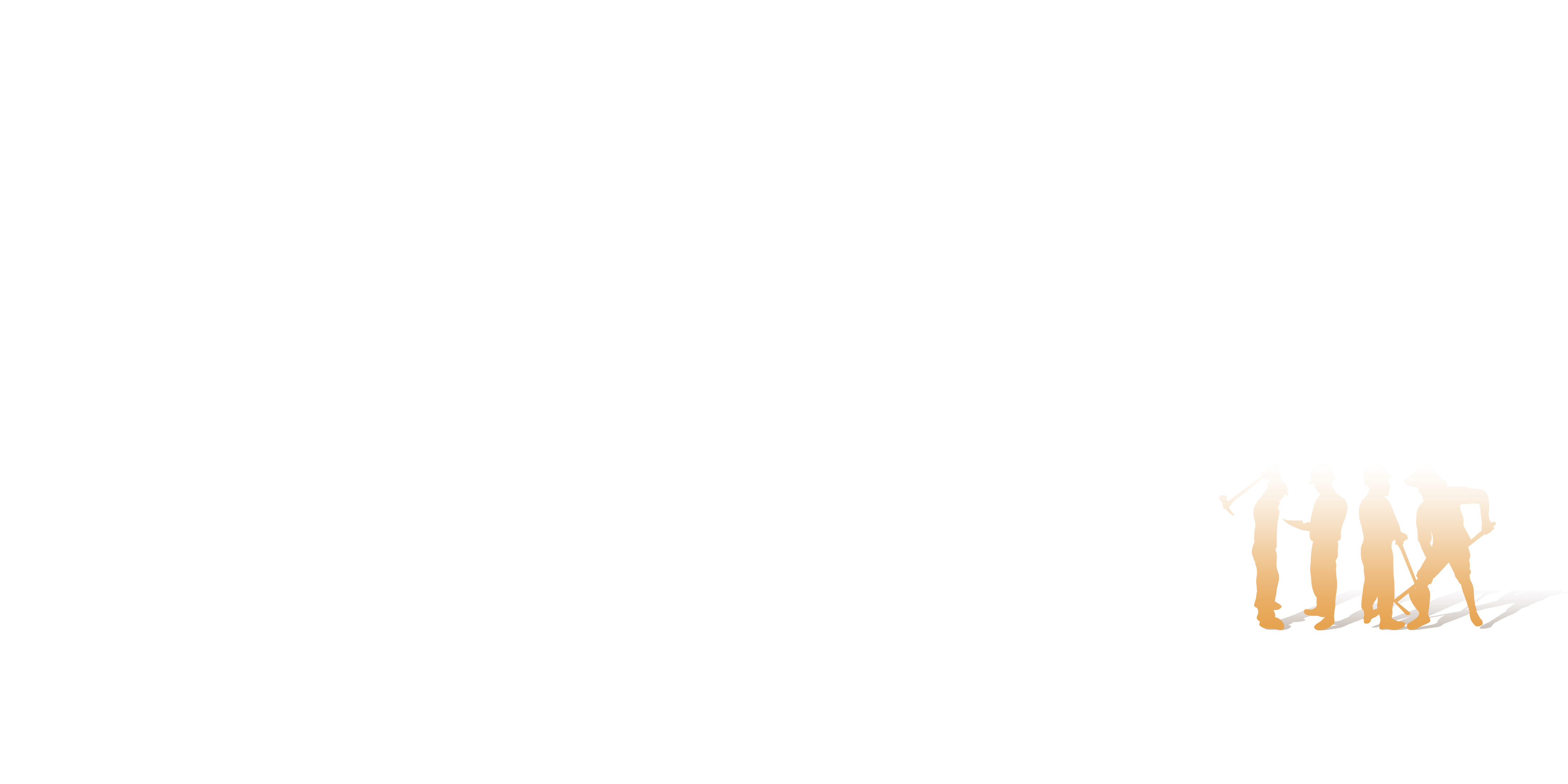 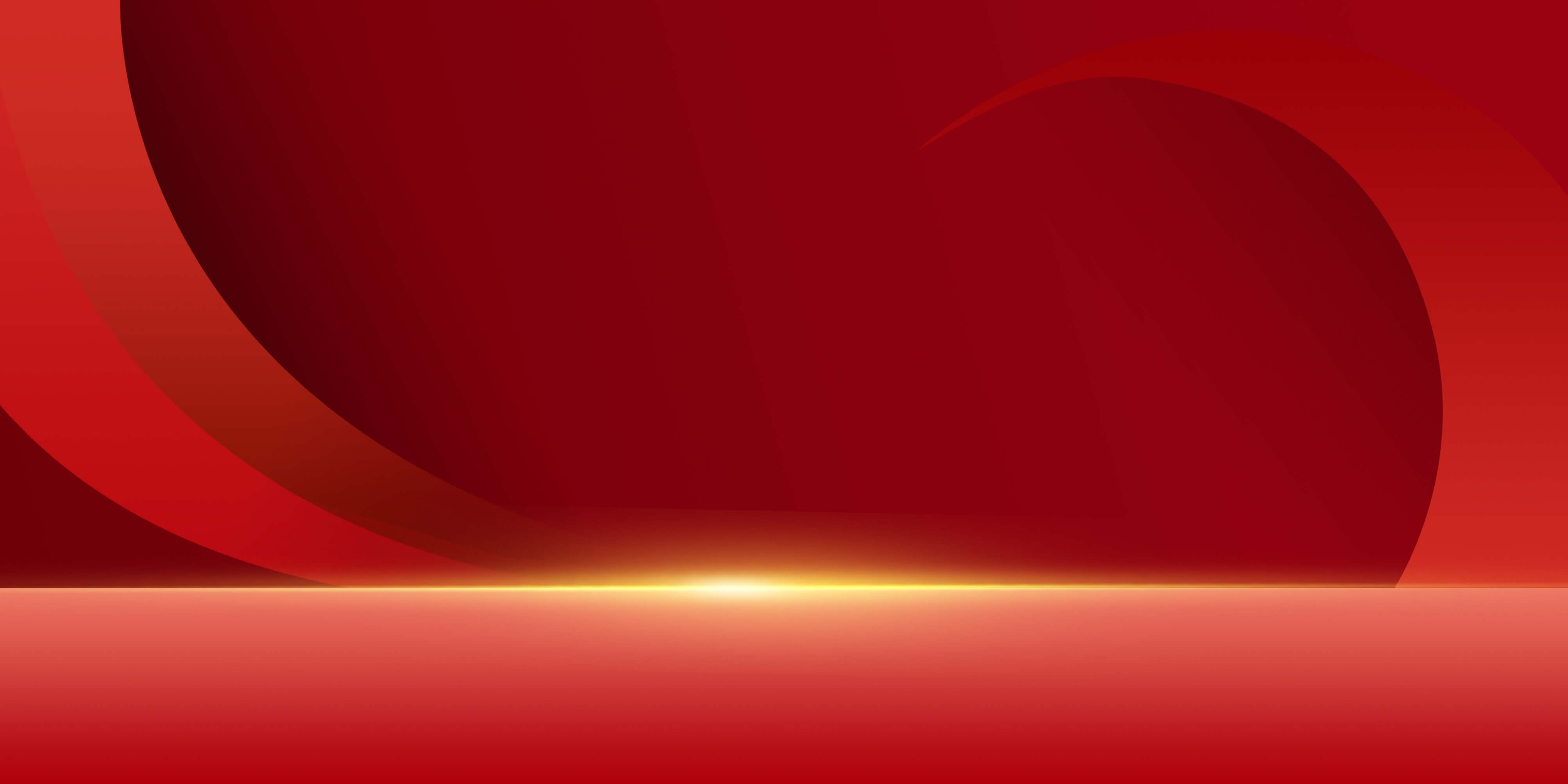 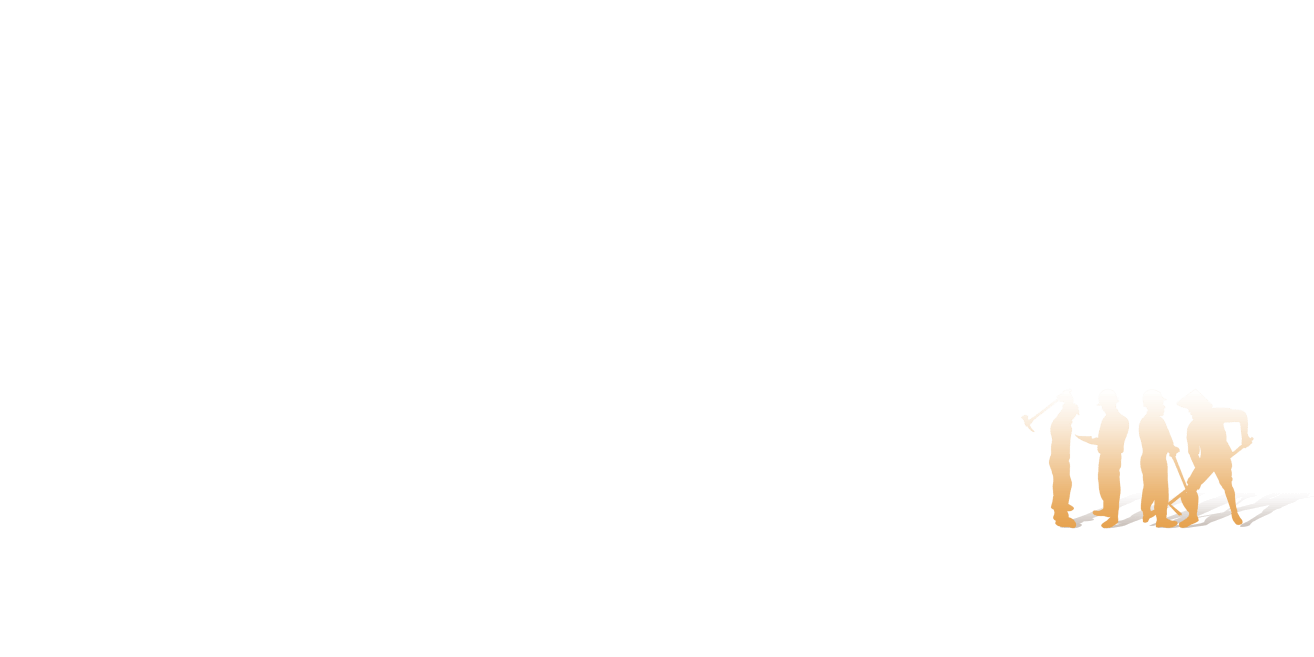 新安全生产法修改后变化
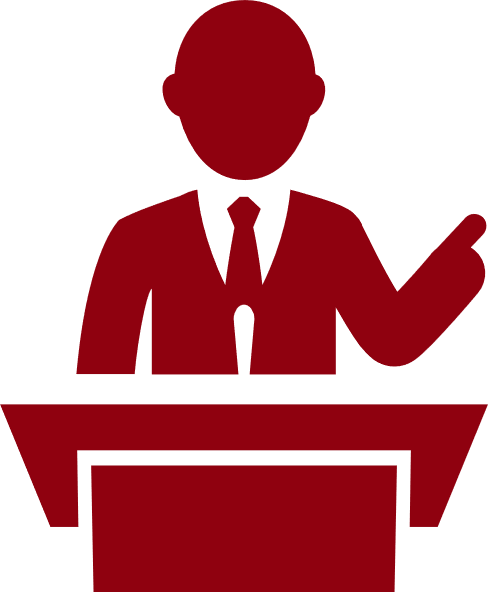 第一、安全角色
标准化和隐患排查与治理成为全面改进安全生产工作的重要基础工作，发挥注册安全工程师的专业作用、在十八届三中全会决定的基础上定位乡镇政府的安全角色
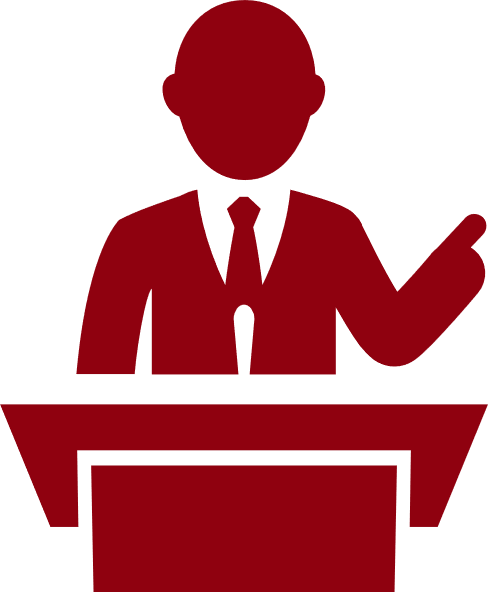 第二、责任基础
“组织制定并实施安全生产教育培训计划”纳入经营单位主要负责人职责范围，使培训这项基础工作具有责任基础
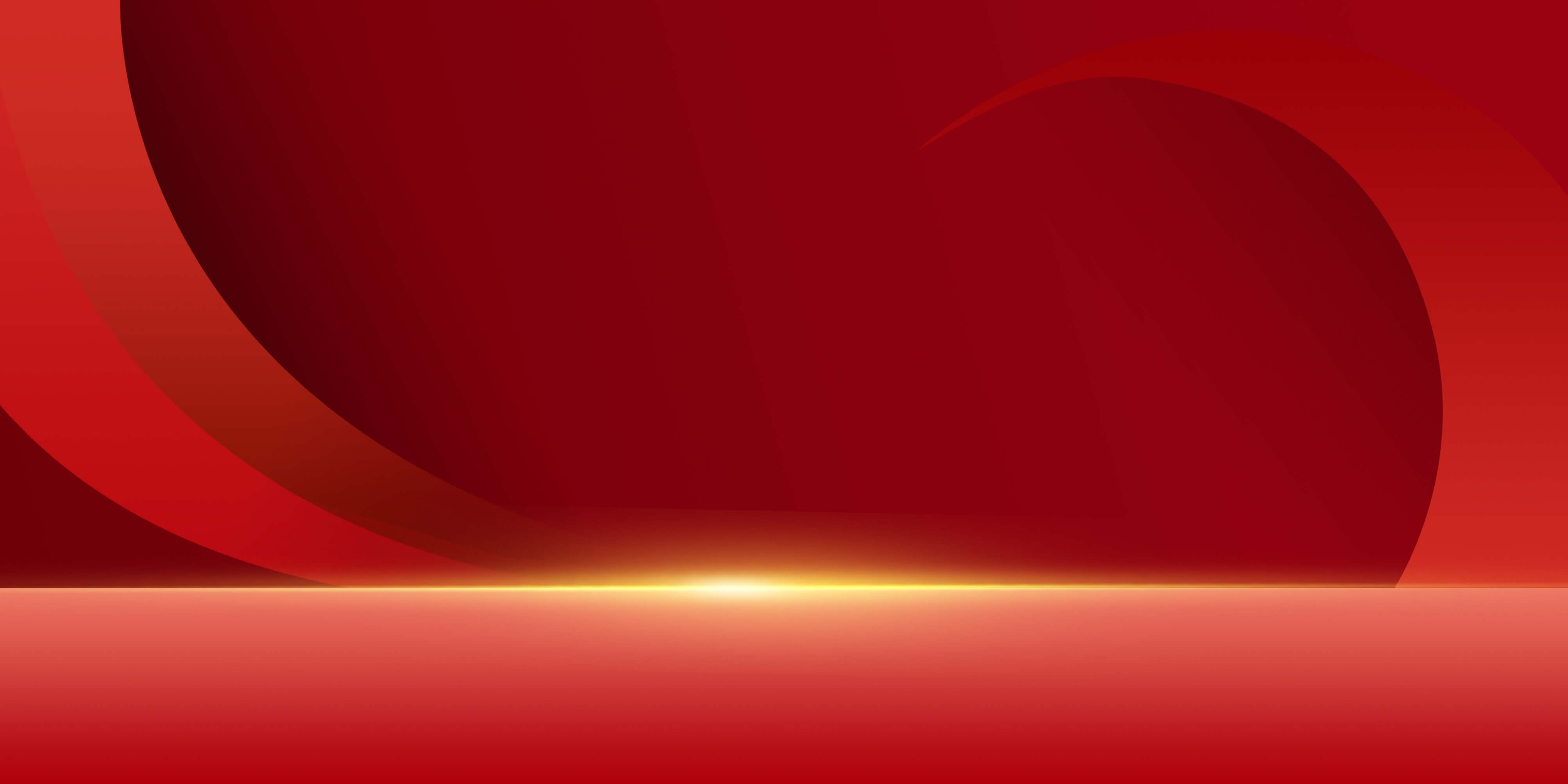 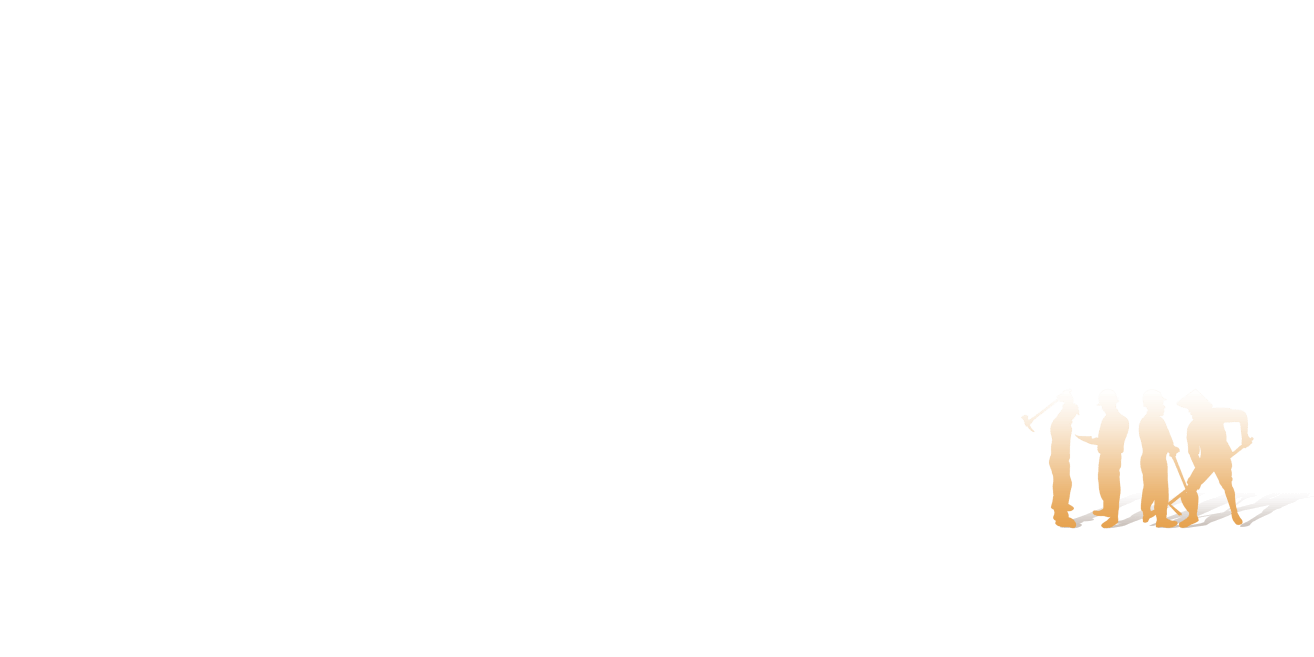 新安全生产法修改后变化
安全管理责任
机构设置和人员配备责任
依法加强安全生产管理；
定期组织开展安全检查；
依法取得安全生产许可；
依法对重大危险源实施监控
依法设置安全生产管理机构，配备安全生产管理人员；按规定委托和聘用注册安全工程师或者注册安全助理工程师为其提供安全管理服务
事故报告和
应急救援的责任
法律、法规、规章规定的其他安全生产责任
按规定报告生产安全事故；
及时开展事故抢险救援；
妥善处理事故善后工作。
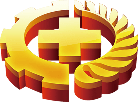 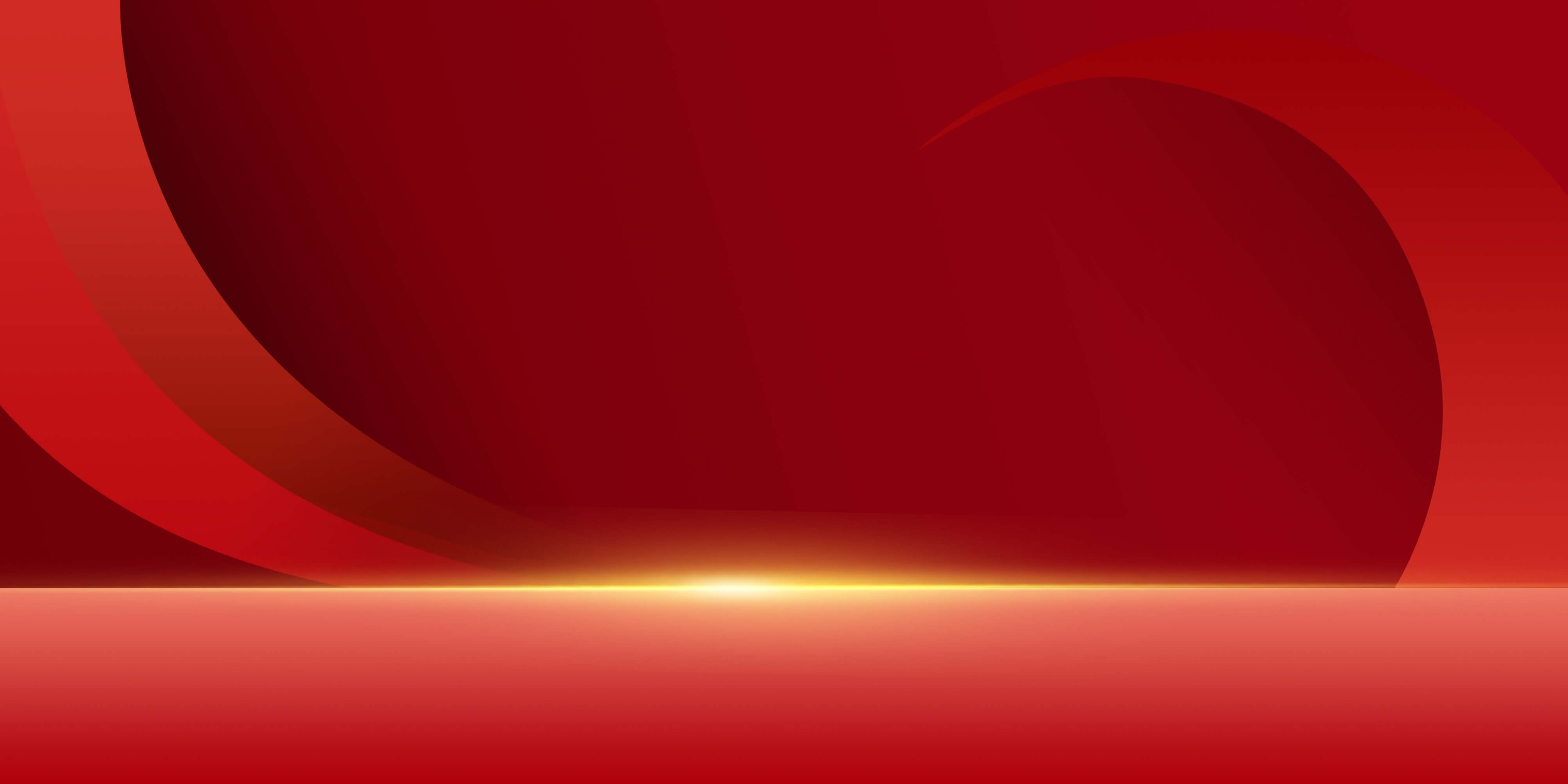 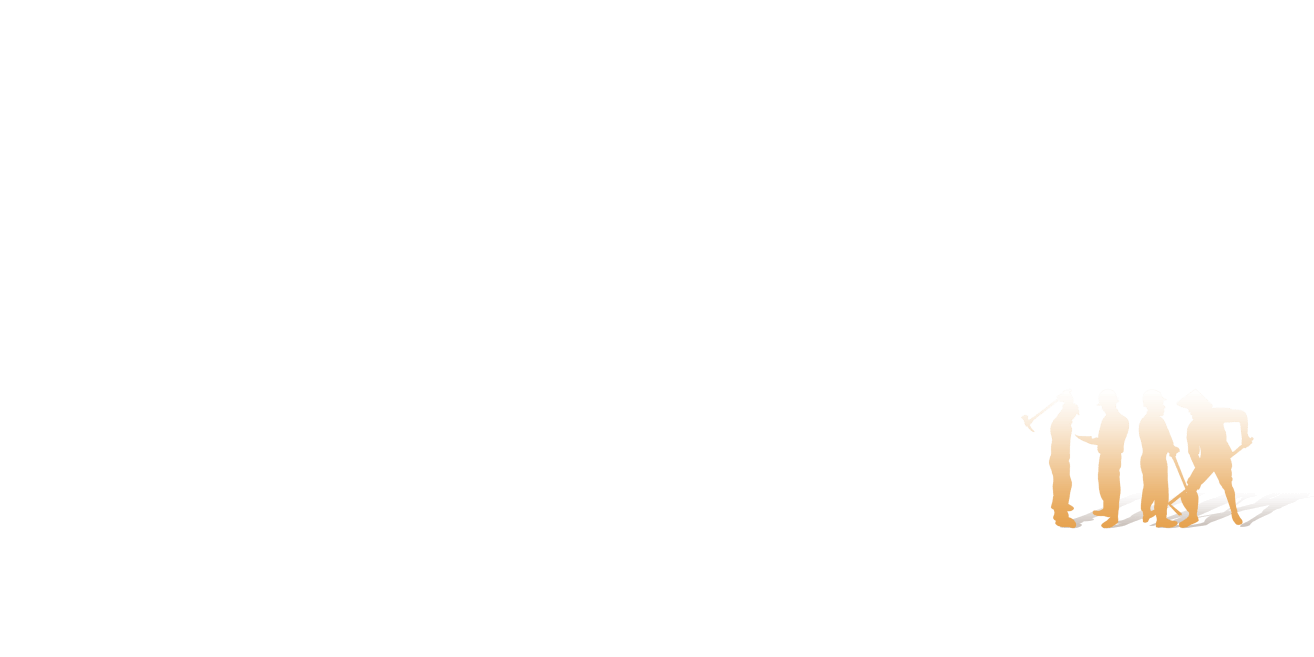 新安全生产法修改后变化
监管制度
创新性规定
规定了安全生产规划的监管制度、参照安委会的职责，要求国务院和地方各级人民政府建立健全协调机制，发挥地方在监管中的作用、在精简审批的基础上优化管理流程和方法
管理模式
引入了信用管理的模式、分类分级监管的体制和年度监督检查计划的机制、手段更加强硬，扩大了负有安全生产监管职责的部门的查封或扣押的权力
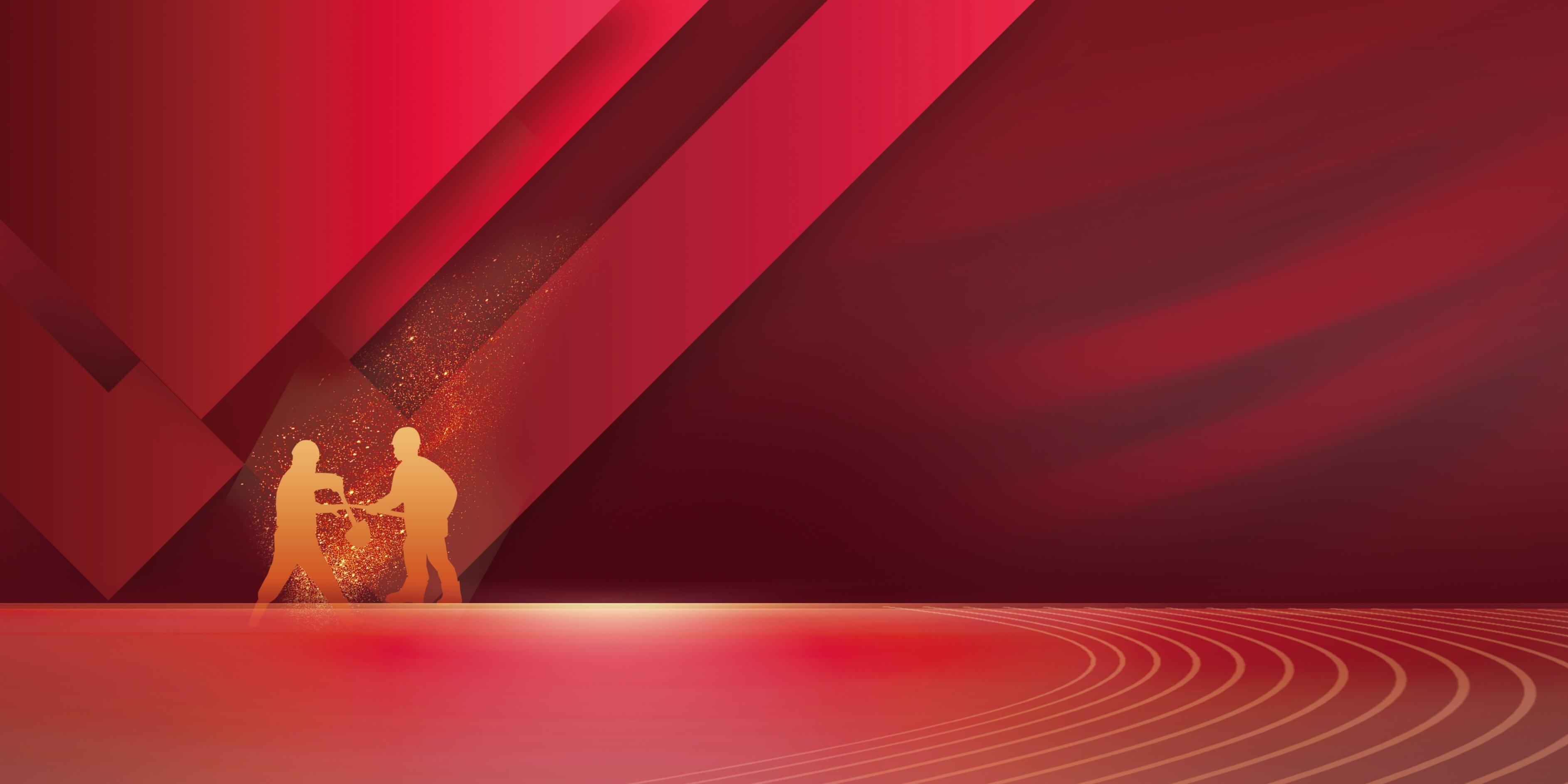 LIFE IS SUPREME
LOGO
生·命·至·上
谢谢观看
新安全生产法修改历程重点问题变化培训课件
TRAINING COURSEWARE FOR KEY ISSUES AND CHANGES IN THE MODIFICATION PROCESS OF THE NEW WORK SAFETY LAW
培训人：优品PPT
时间：20XX年X月
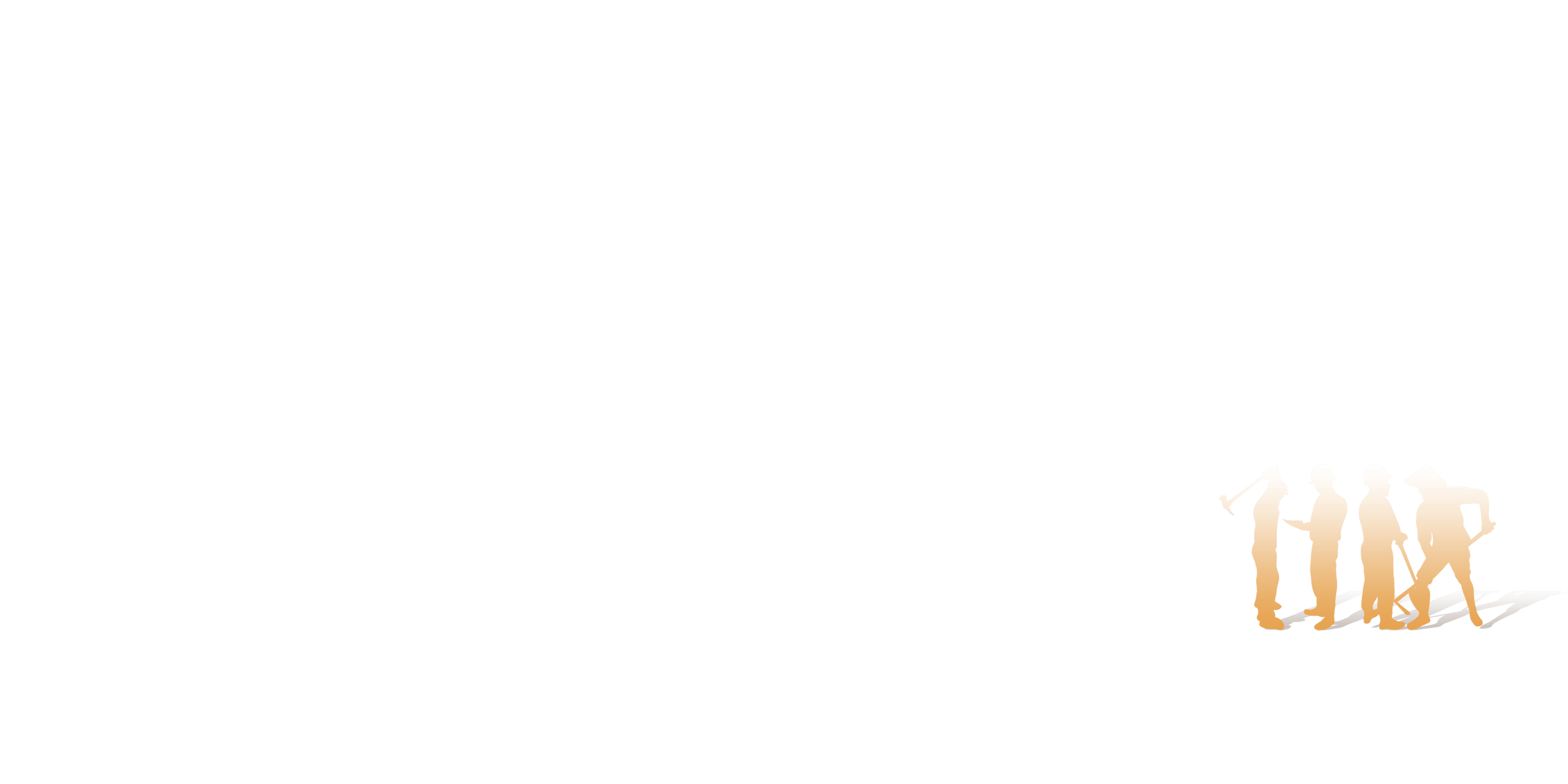 更多精品PPT资源尽在—优品PPT！
www.ypppt.com
PPT模板下载：www.ypppt.com/moban/         节日PPT模板：www.ypppt.com/jieri/
PPT背景图片：www.ypppt.com/beijing/          PPT图表下载：www.ypppt.com/tubiao/
PPT素材下载： www.ypppt.com/sucai/            PPT教程下载：www.ypppt.com/jiaocheng/
字体下载：www.ypppt.com/ziti/                       绘本故事PPT：www.ypppt.com/gushi/
PPT课件：www.ypppt.com/kejian/
[Speaker Notes: 模板来自于 优品PPT https://www.ypppt.com/]